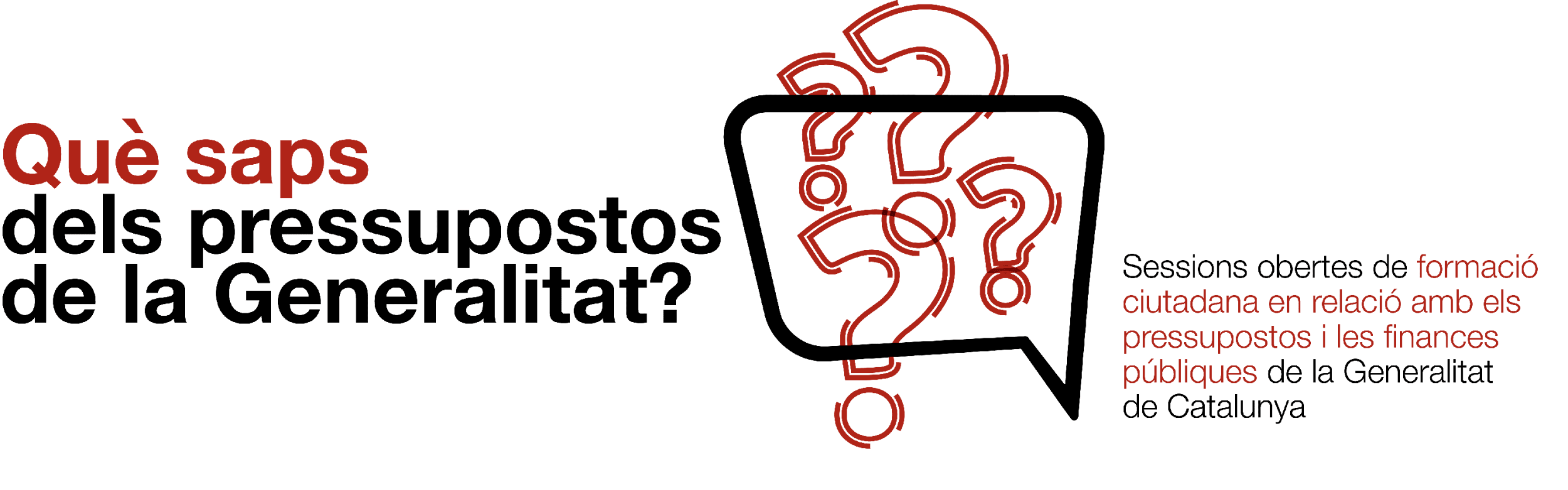 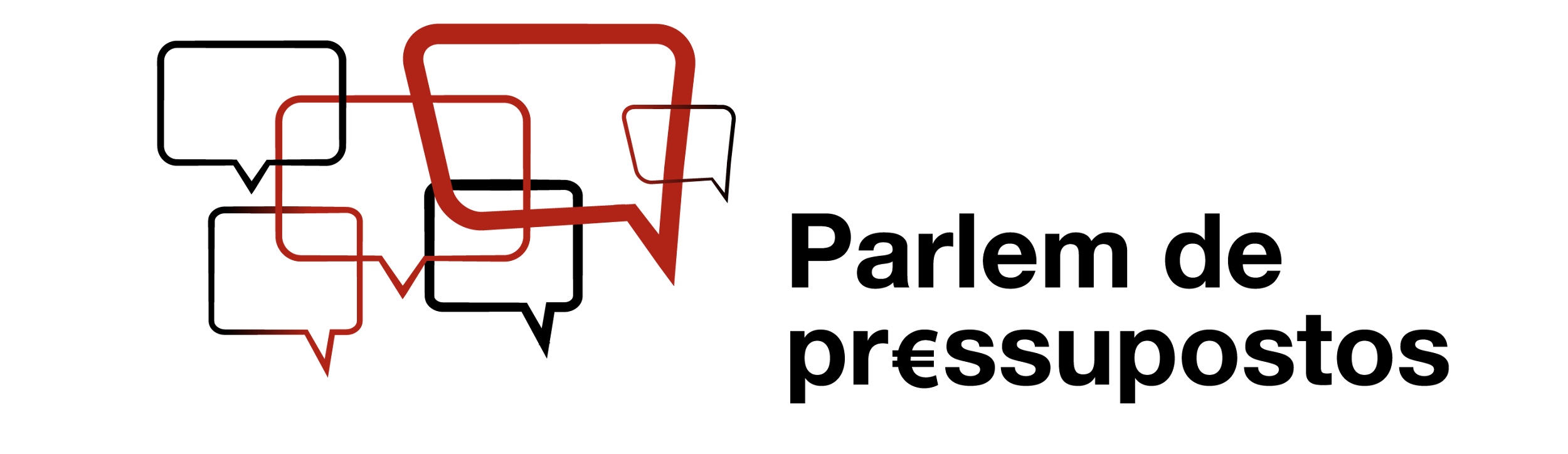 Selecció de materials didàctics per a les sessions autogestionades del procés Parlem de Pressupostos
Dades actualitzades a abril de 2024
‹#›
Continguts
1. Algunes nocions sobre pressupostos de la Generalitat

	a) Què són els pressupostos públics
	b) Objectius en la gestió dels pressupostos públics
	c) Cicle pressupostari a la Generalitat
	d) Què comprenen els pressupostos públics
	e) Procés d’elaboració dels pressupostos
f)  Diferents perspectives incloses als pressupostos

2. Questions clau sobre els eixos de debat: dèficit, endeutament, els ingressos, les despeses
a) Dèficit i endeutament
b) Per què és important controlar el deute públic?
	c) Com es finança la Generalitat?
	d) D’on venen els ingressos i a on van les despeses?
	e) En quina situació financera es troba la Generalitat?
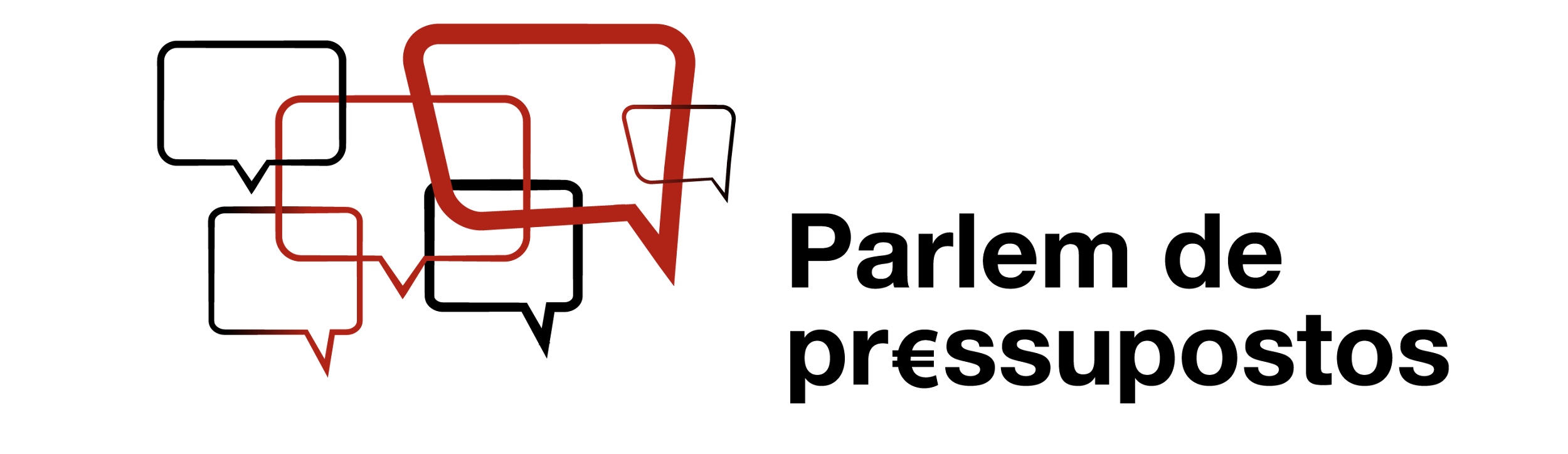 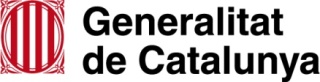 1. Algunes nocions sobre pressupostos de la Generalitat
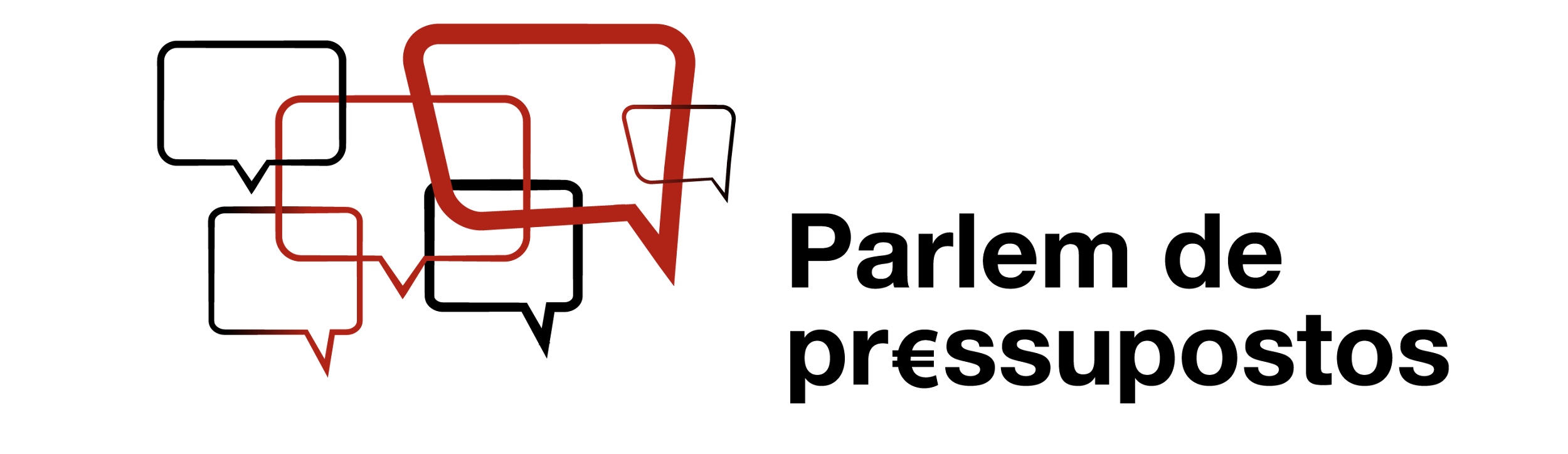 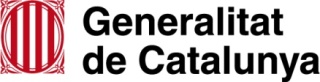 Què saps dels pressupostos?
1. Algunes nocions sobre pressupostos de la Generalitat
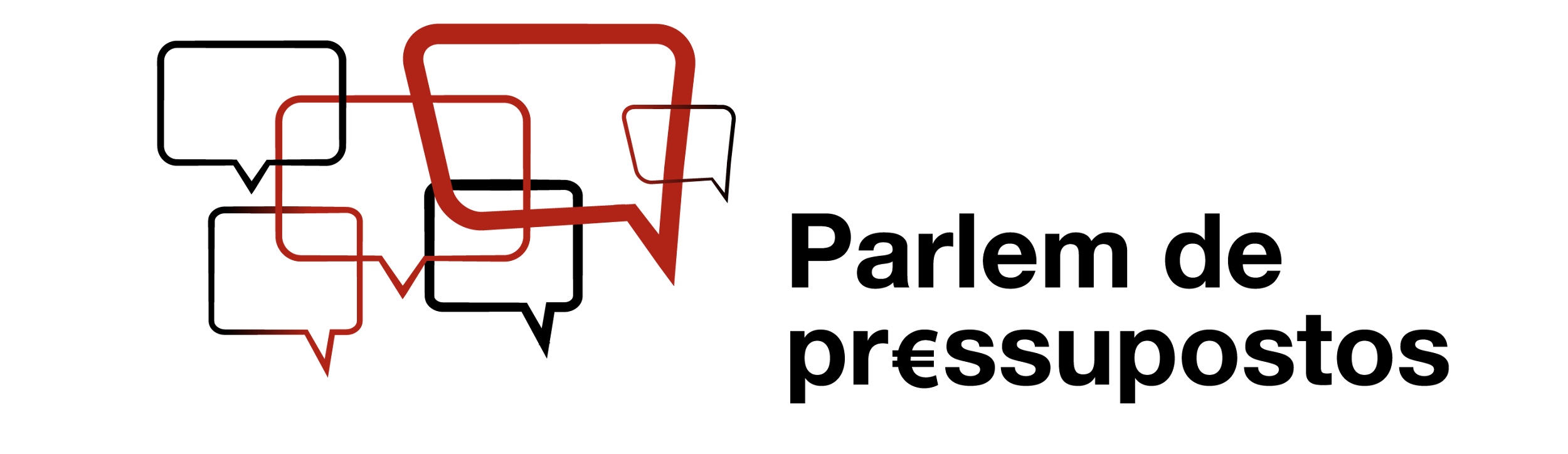 ‹#›
Què són els pressupostos públics?
Són el pla econòmic i financer associat a l’estratègia del Govern
Són elaborats pel Govern i els aprova el Parlament
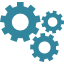 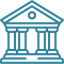 Contenen la previsió d’ingressos i s’especifiquen les despeses (crèdits) màximes en què es podrà incórrer en les corresponents partides
Són tant una llei, com una eina de gestió i transparència pública
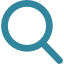 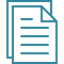 Són tant una eina de política econòmica, com el reflex financer dels béns, serveis que es preveuen prestar a la ciutadania
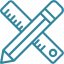 Tenen una vigència anual, tot i que es poden emmarcar en una planificació a mitjà i llarg termini
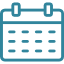 Què saps dels pressupostos?
1. Algunes nocions sobre pressupostos de la Generalitat
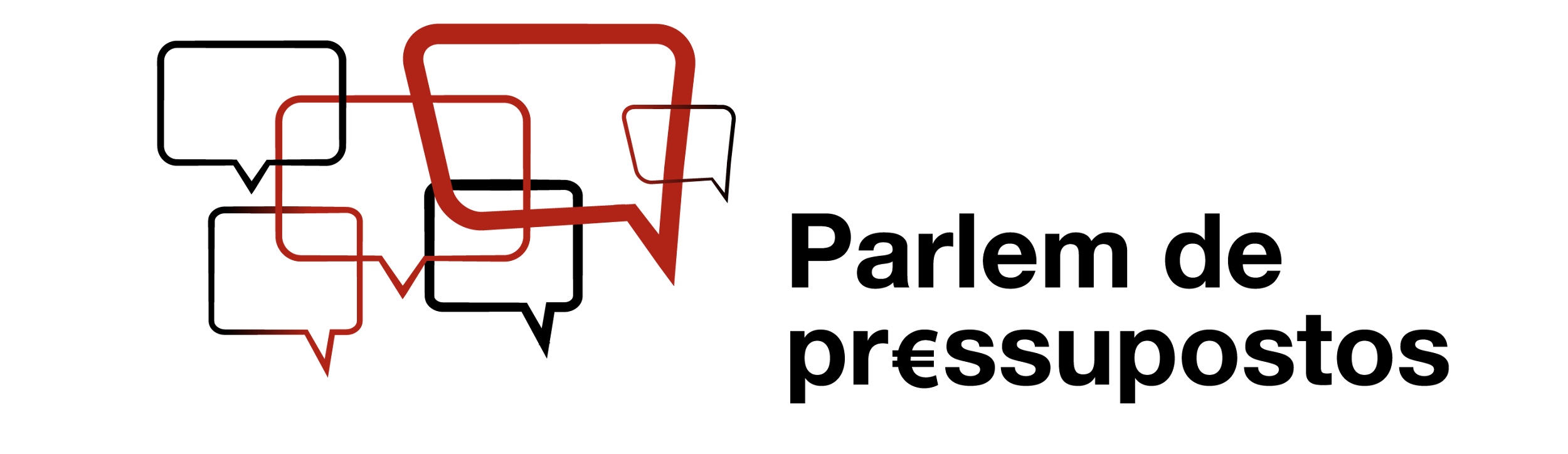 ‹#›
Principals objectius en la gestió dels pressupostos públics
Disciplina fiscal i estabilitat pressupostària
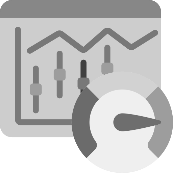 Eficiència en l’ús dels recursos
Eficiència en l’assignació dels recursos
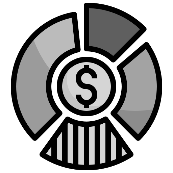 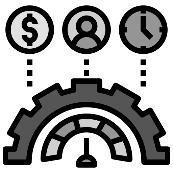 Transparència i rendiment de comptes
Participació
Legalitat
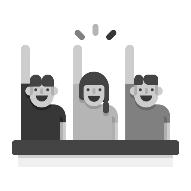 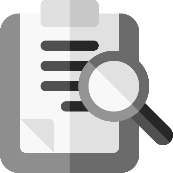 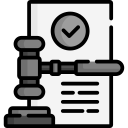 Què saps dels pressupostos?
1. Algunes nocions sobre pressupostos de la Generalitat
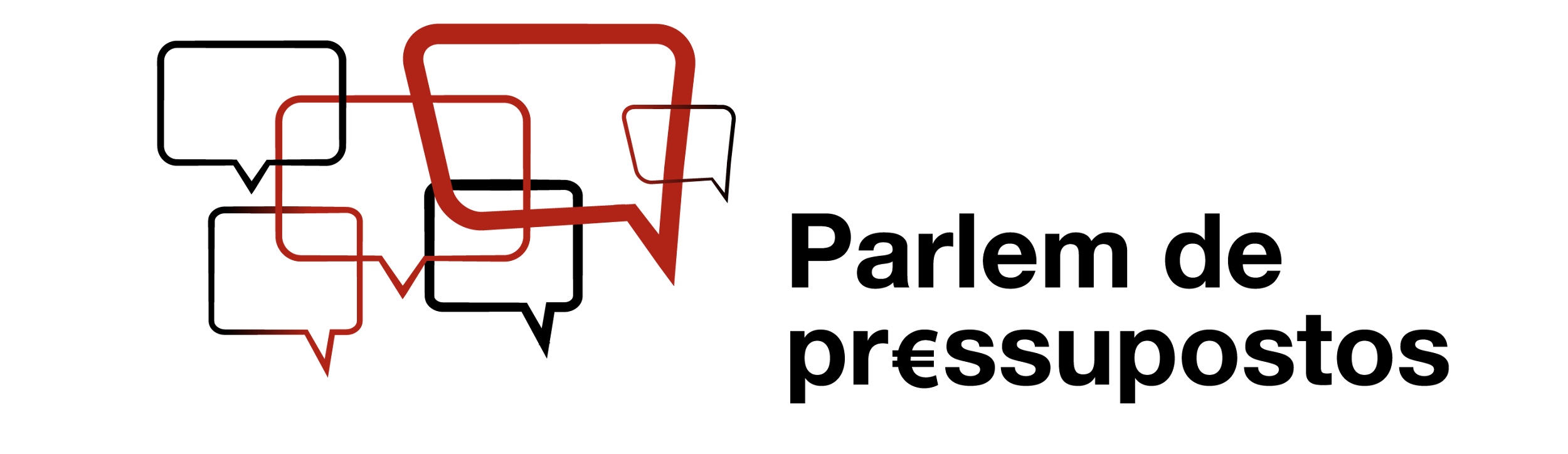 ‹#›
El cicle pressupostari a la Generalitat de Catalunya
Fases del cicle pressupostari
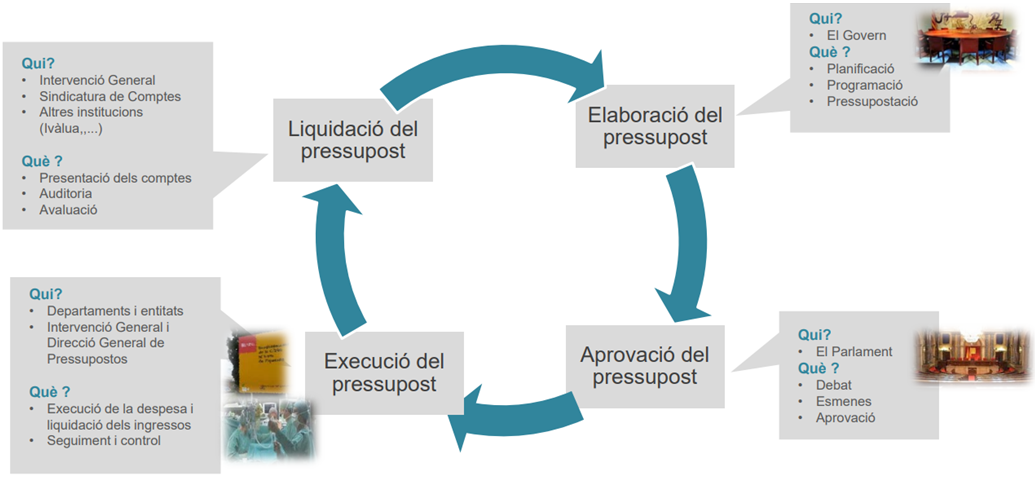 Què saps dels pressupostos?
1. Algunes nocions sobre pressupostos de la Generalitat
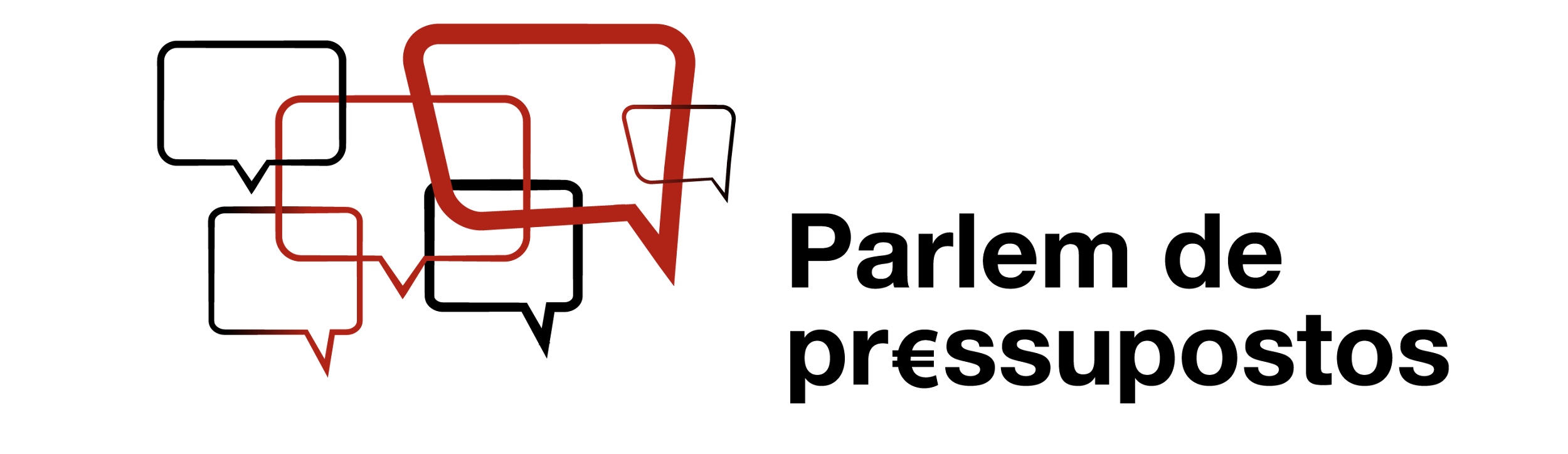 ‹#›
Què comprenen els pressupostos públics?
Els pressupostos comprenen tots els ingressos i despeses, tant de l’entitat matriu “Generalitat de Catalunya”, com del conjunt d’entitats que en depenen
206 entitats 
(incloent l’entitat “Generalitat”)
Quantes entitats formen part del “Sector Públic de la Generalitat de Catalunya”?
(d’acord amb els Pressupostos 2023 (amb participació majoritària))
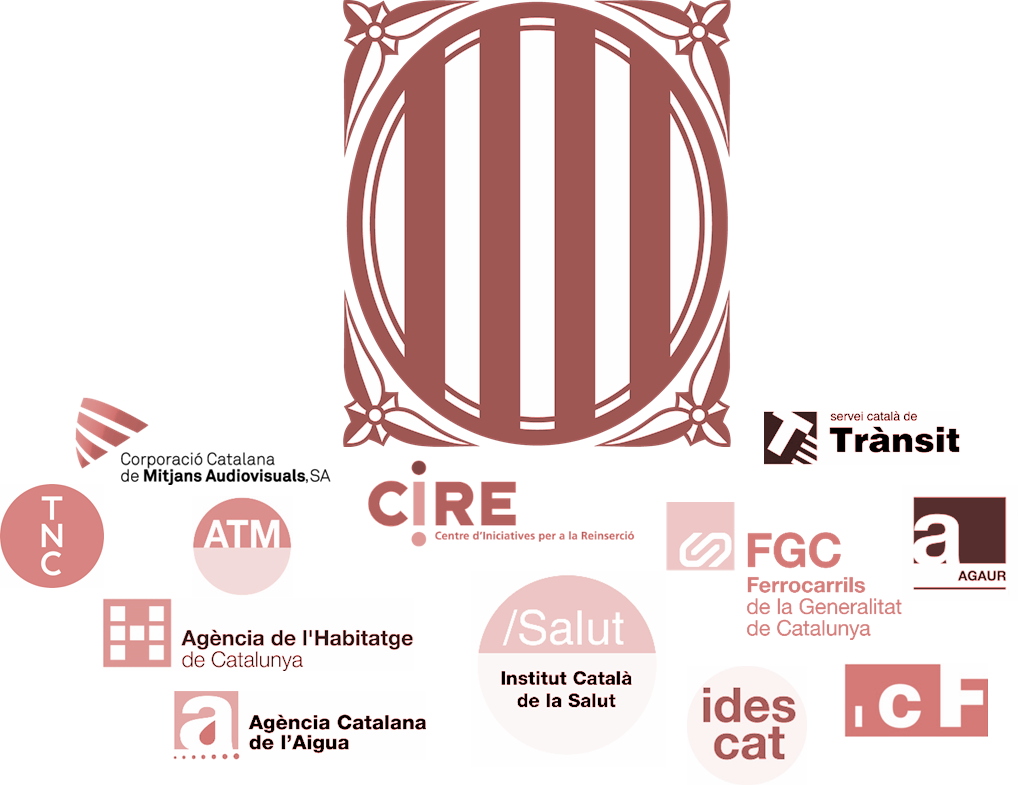 La Generalitat normalment treballa amb els següents perímetres institucionals:
GC	Administració de la Generalitat de Catalunya: inclou els departaments, els fons no departamentals i els òrgans superiors.
SPA	Sector públic administratiu: inclou l’Administració de la Generalitat de Catalunya, les entitats autònomes administratives i el Servei Català de la Salut. Àmbit de seguiment d’execució pressupostària, sovint també s’inclou l’ICS. 
SP	Sector públic de la Generalitat de Catalunya: inclou la Generalitat i totes les entitats en les quals la Generalitat participa directament o indirectament amb participació paritària o majoritària i aquells consorcis i fundacions que, sense ser-ho, han estat adscrits a la Generalitat. Àmbit integral del conjunt o grup Generalitat de Catalunya.
AP-SEC  Sector administracions públiques d’acord amb les normes del Sistema Europeu de Comptes: inclou algunes entitats amb participació minoritària i les universitats públiques. Àmbit rellevant per al càlcul del dèficit.
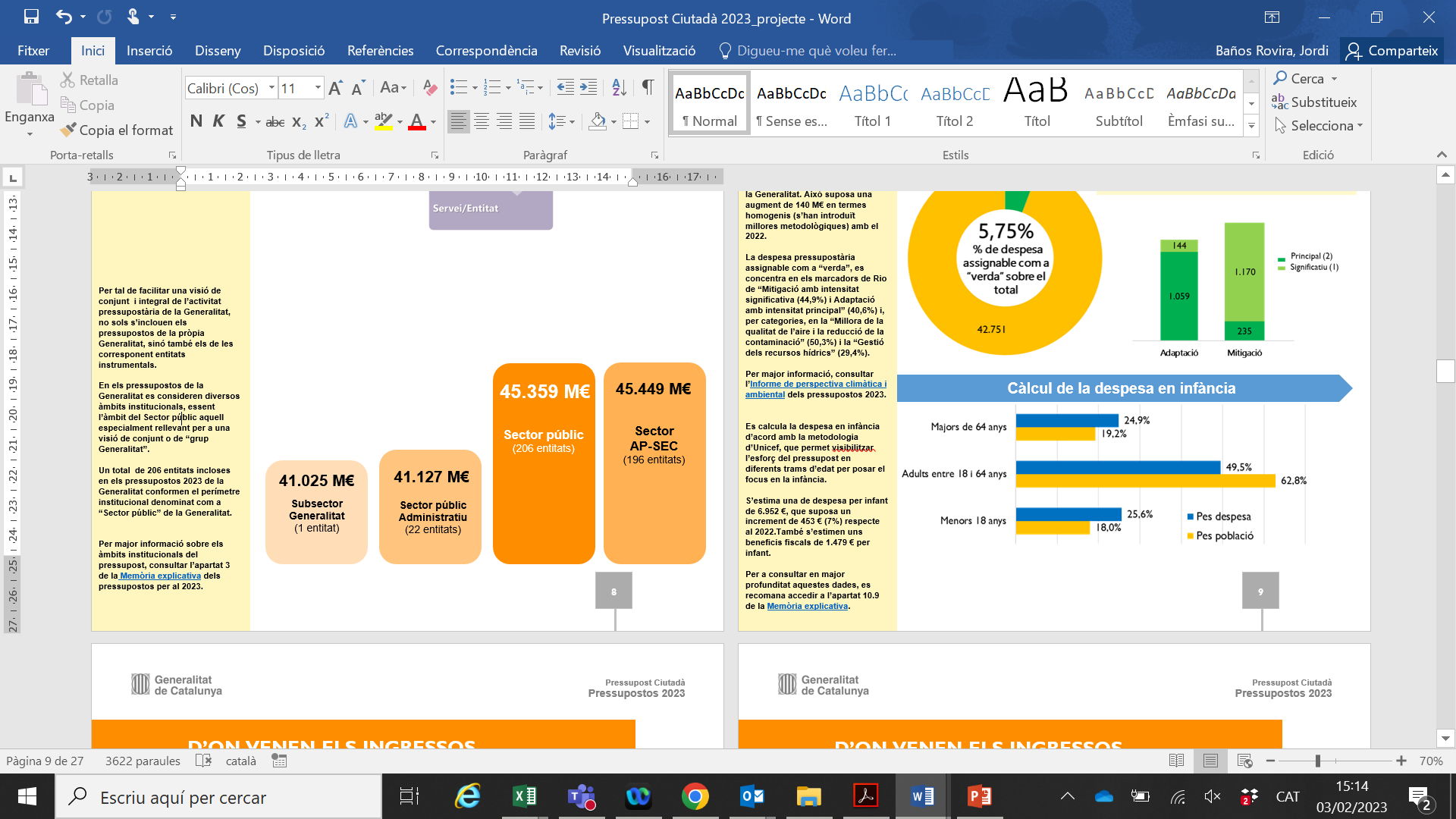 Què saps dels pressupostos?
1. Algunes nocions sobre pressupostos de la Generalitat
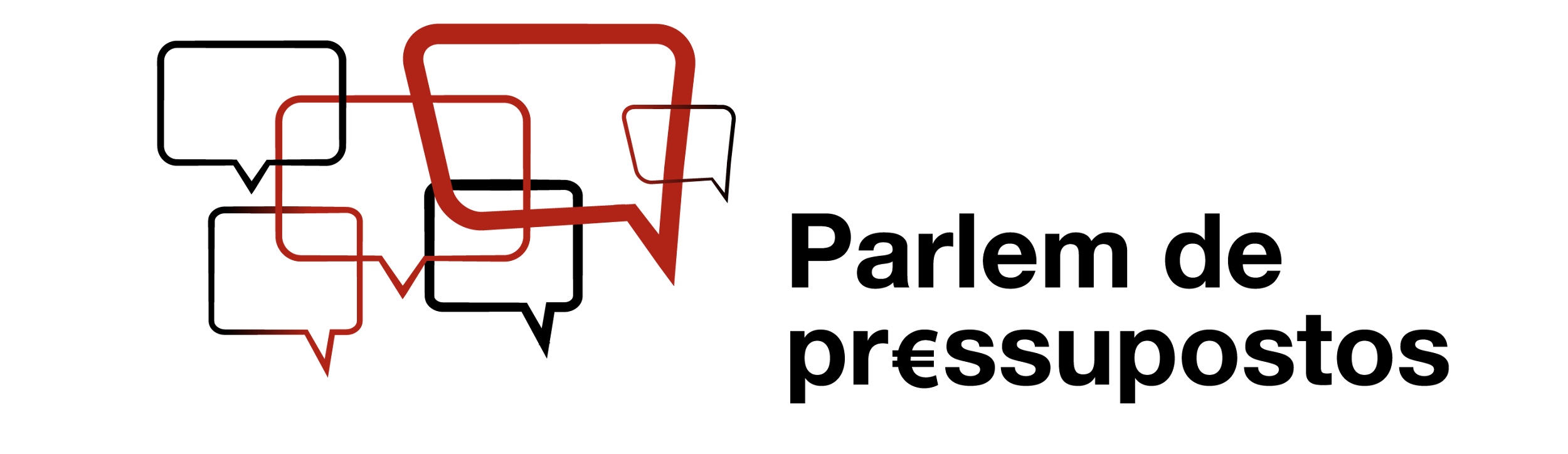 ‹#›
Procés d’elaboració del pressupost
Càlcul del tendencial de despeses i proposta de límits de despesa
Actualització del marc macroeconòmic
Aprovació del projecte de Pressupost per part del Govern

Enviament del Projecte de Pressupost al Parlament
Actualització de l’escenari pressupostari (macro econòmic, fiscal, projeccions pressupostàries)
Comunicació de límits de despesa i realització de propostes pressupostàries
Informe d’orientacions pressupost.
Aprovació
GEN.           FEB.            MARÇ            ABRIL            MAIG            JUNY           JULIOL            AGO.            SET.            OCT.           NOV.             DES.
Instrucció d’elaboració del pressupost
Revisió de propostes, negociació 
 i elaboració de la documentació
Debat i esmenes del projecte de pressupost
Actualització objectius regles fiscals
Actualització de previsions d’ingressos (Comunicació bestretes model de finançament)
Aprovació del sostre de despesa
Informe de perspectives pressupostàries a llarg termini (com a mínim cada 5 anys)
Què saps dels pressupostos?
1. Algunes nocions sobre pressupostos de la Generalitat
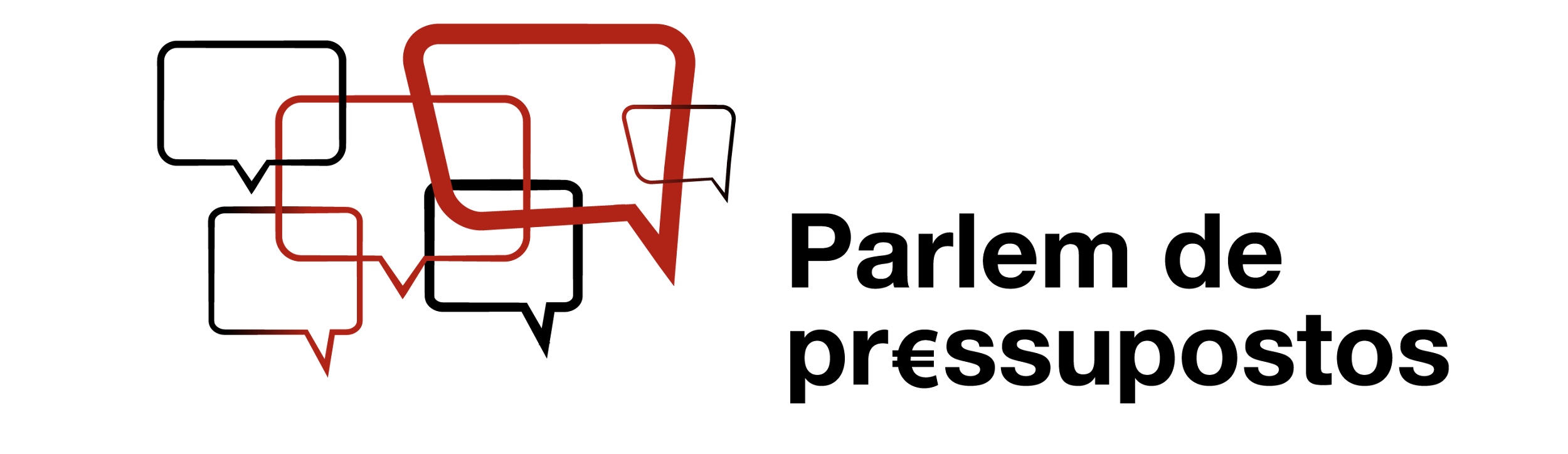 ‹#›
La visió a mitjà termini dels pressupostos
La Generalitat utilitza els escenaris pressupostaris a mitjà termini per a emmarcar els seus pressupostos anuals i planificar millor les seves finances considerant l’impacte de les decisions anuals en un marc de disponibilitat de recursos futura.

Els escenaris pressupostaris a mitjà termini de la Generalitat compren totes les entitats de naturalesa administrativa, tenen un horitzó de 4 anys, i contenen previsions macroeconòmiques i d’ingressos, els objectius fiscals a assolir i les projeccions de despeses.










Una peça i eina molt important és el tendencial de despesa, que és la projecció de les despeses necessàries a mitjà termini per mantenir les polítiques de l’any vigent i fer front als compromisos pluriennals de despesa ja adquirits.
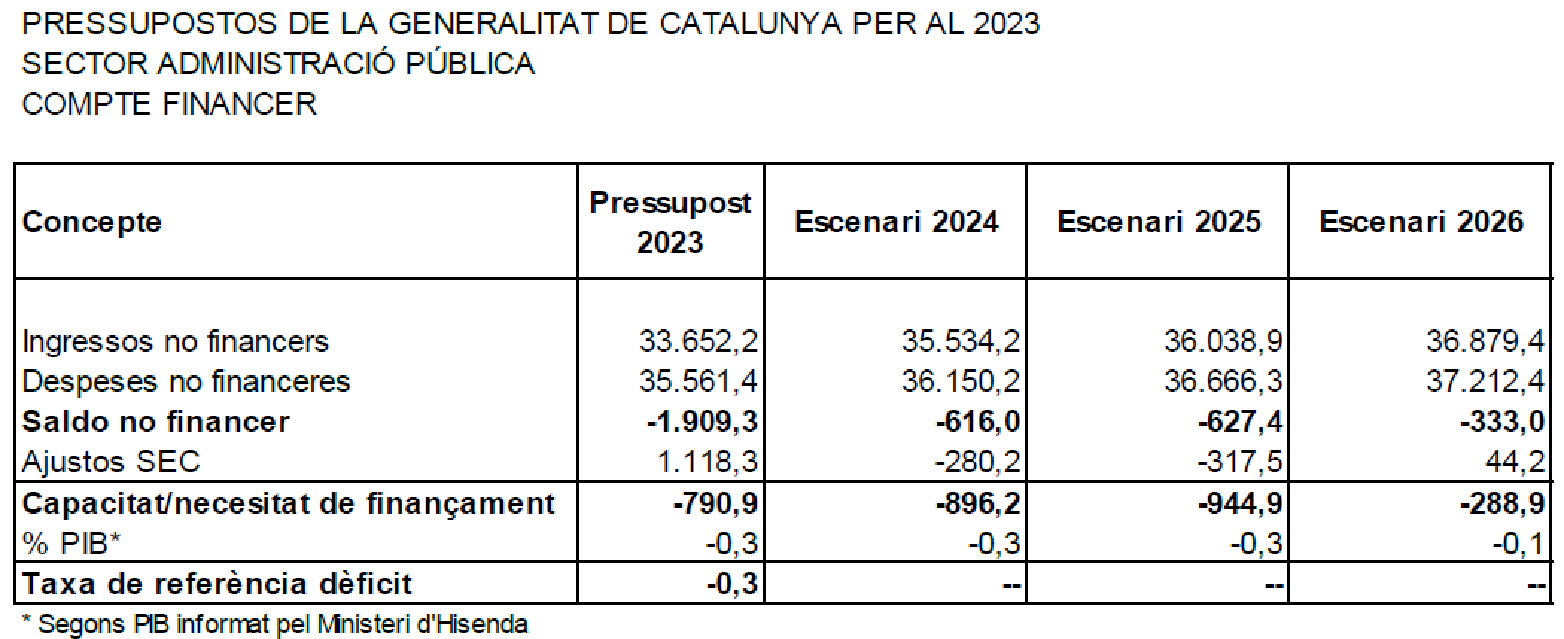 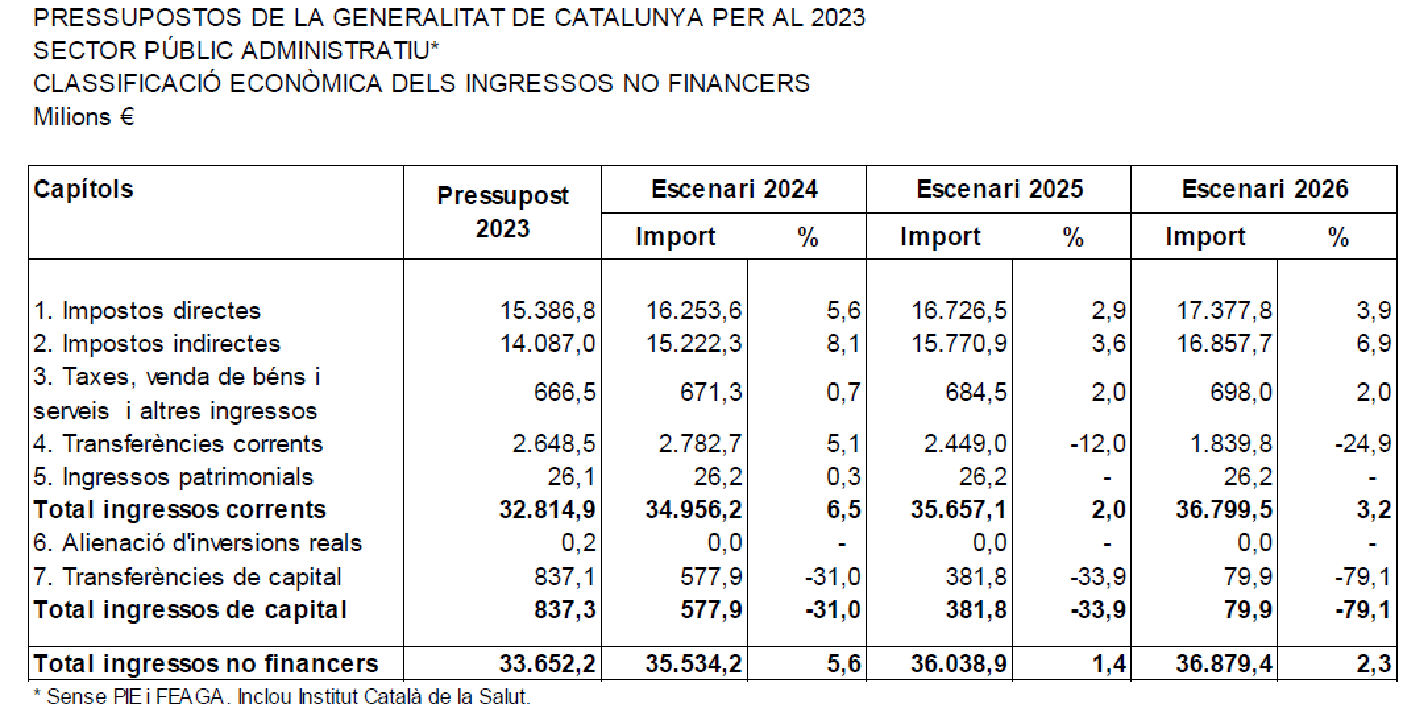 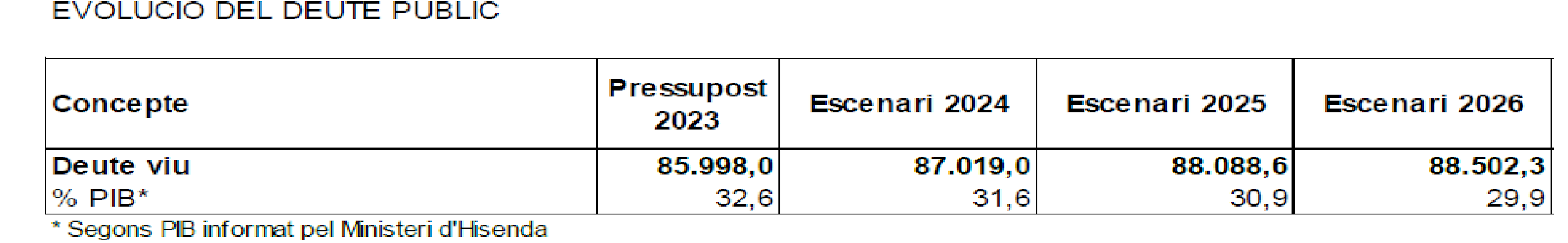 Què saps dels pressupostos?
1. Algunes nocions sobre pressupostos de la Generalitat
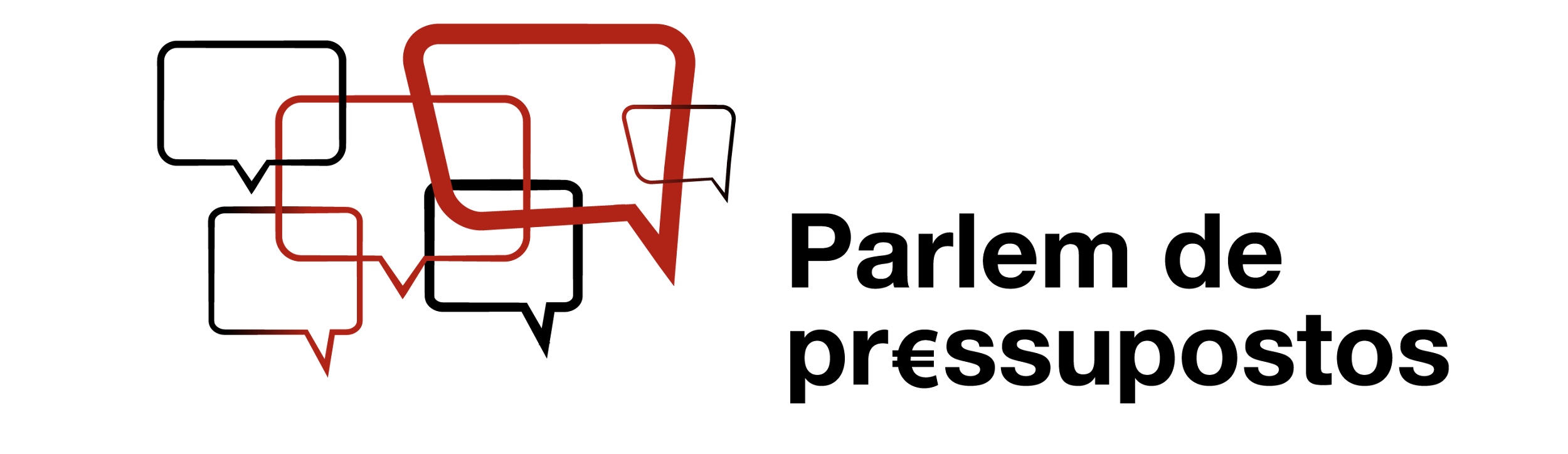 ‹#›
Les diferents perspectives incloses en els pressupostos
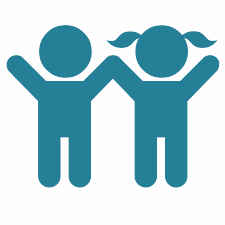 Climàtica i ambiental
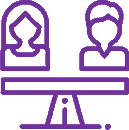 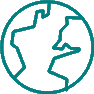 Gènere
Infància
Càlcul de la despesa i els beneficis fiscals per grups d’edat, d’acord amb la metodologia de Nacions Unides (la Generalitat vas ser una experiència pilot en aquest àmbit)
Informe d’impacte de gènere
Informe de perspectiva climàtica i ambiental
Classificació dels programes pressupostaris pel tipus d’impacte de gènere
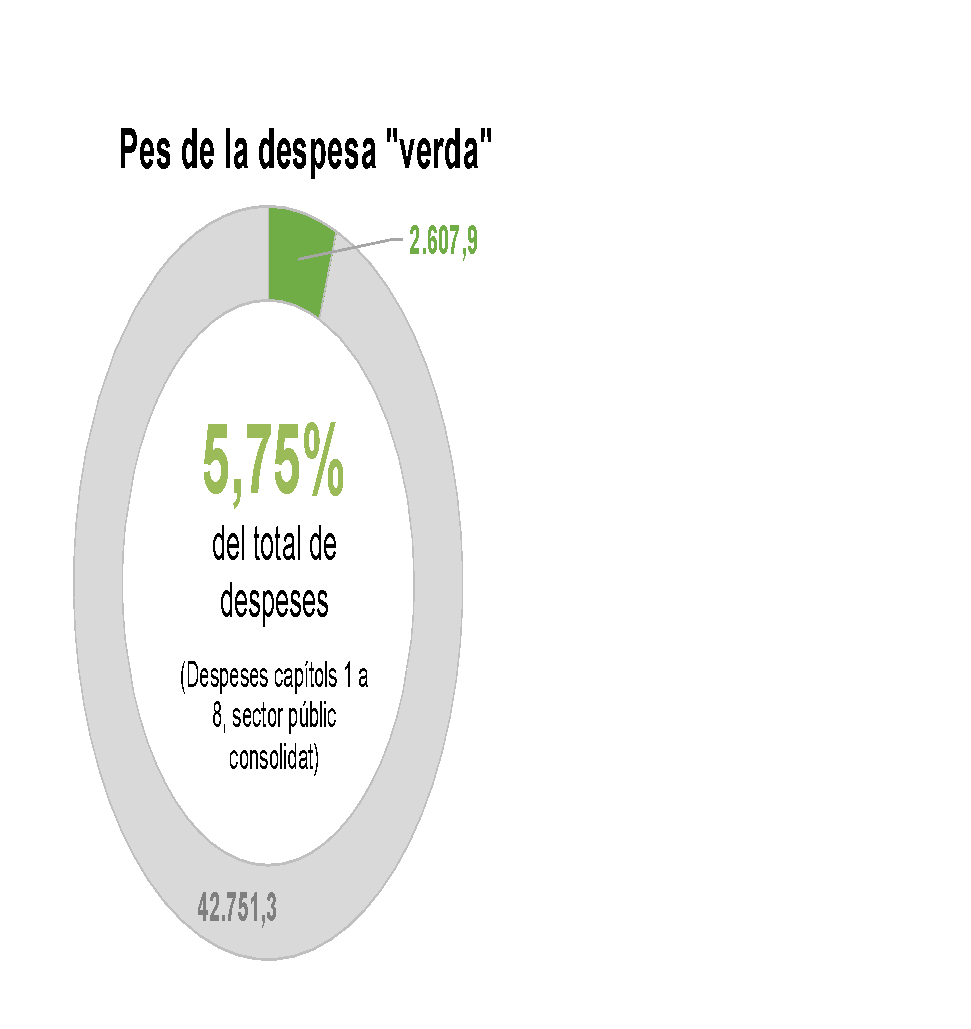 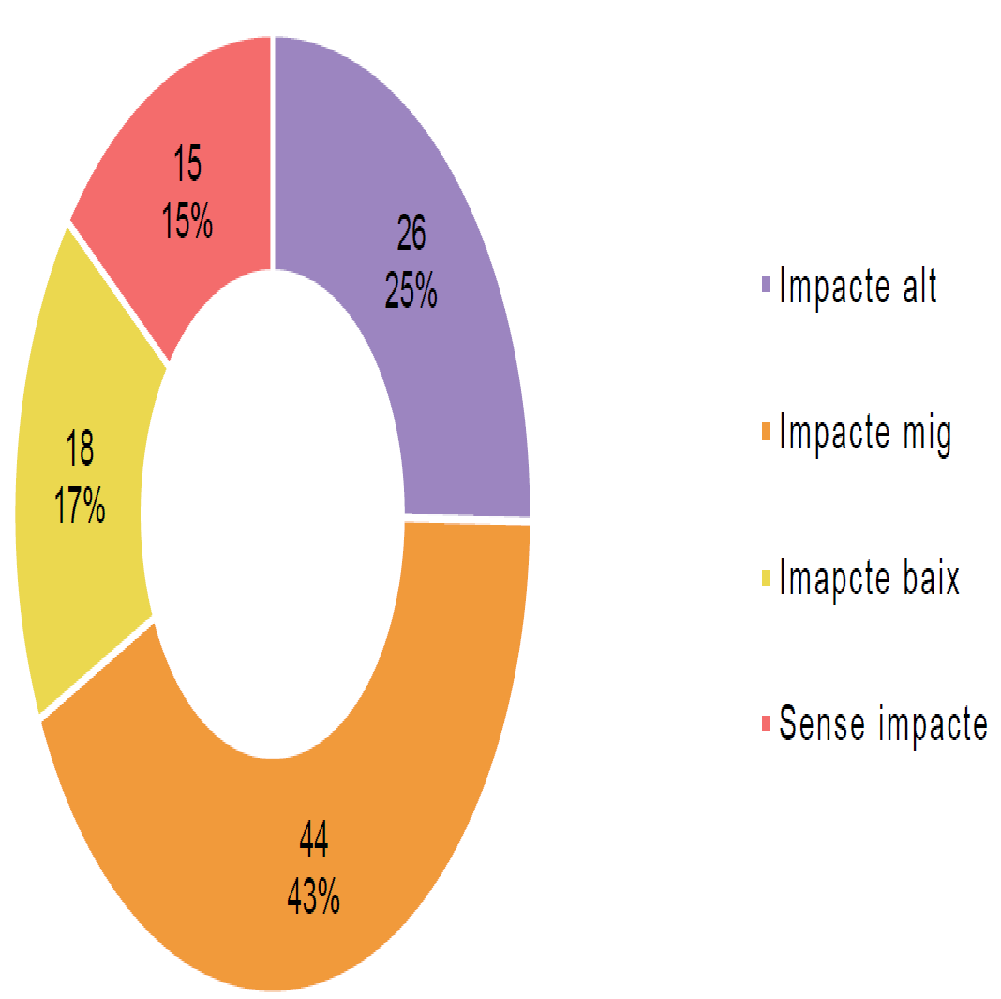 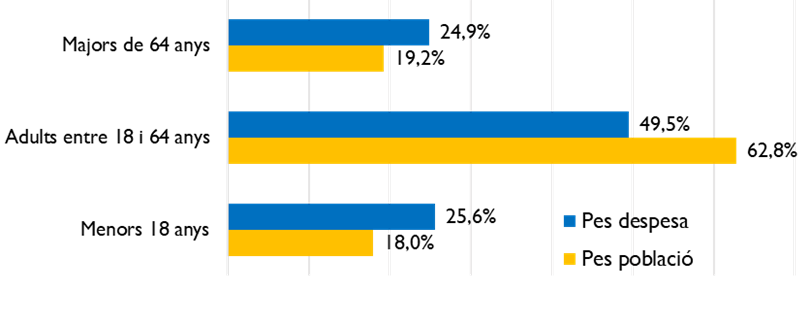 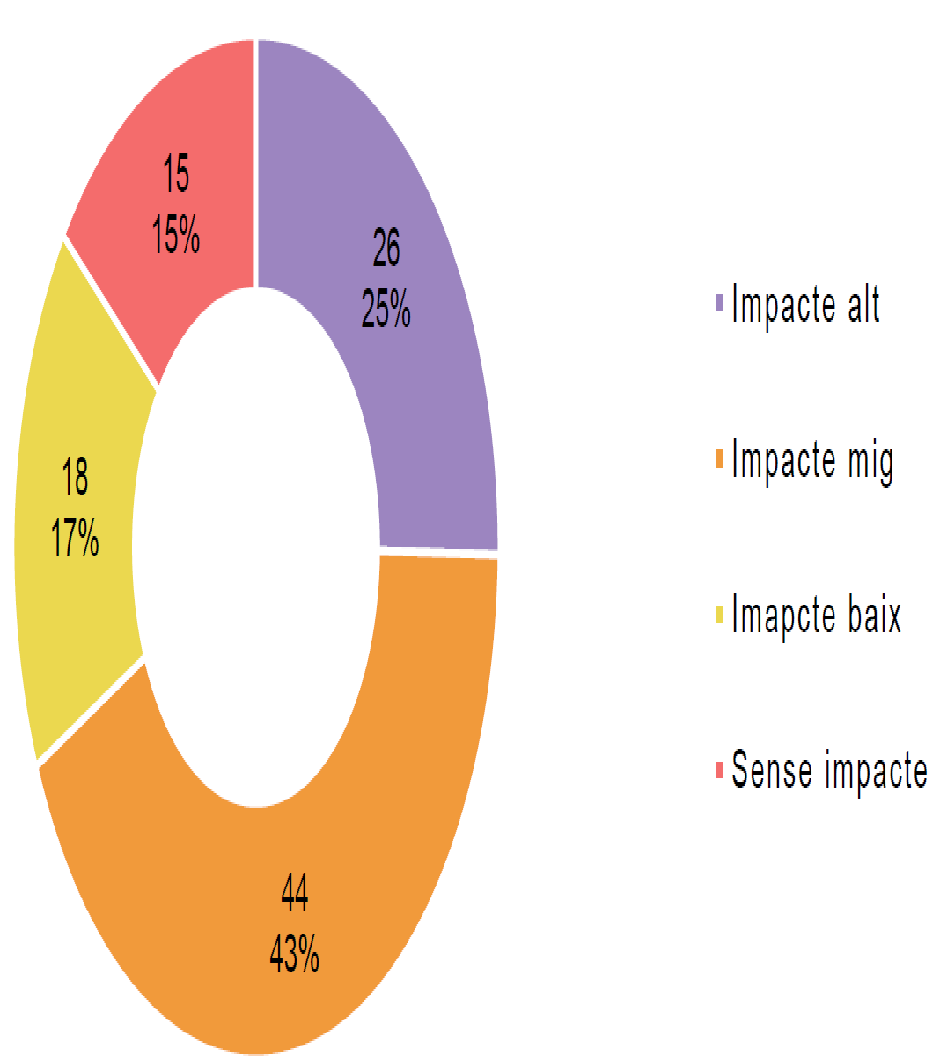 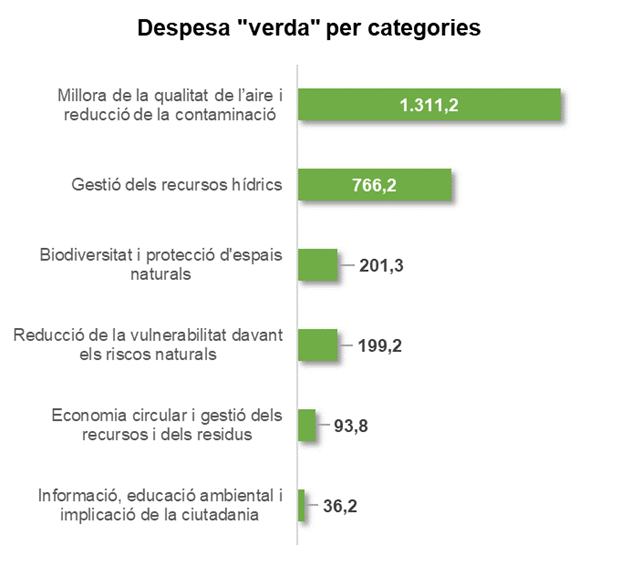 Objectius de desenvolupament Sostenible (ODS)
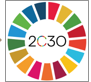 Classificació dels programes pressupostaris
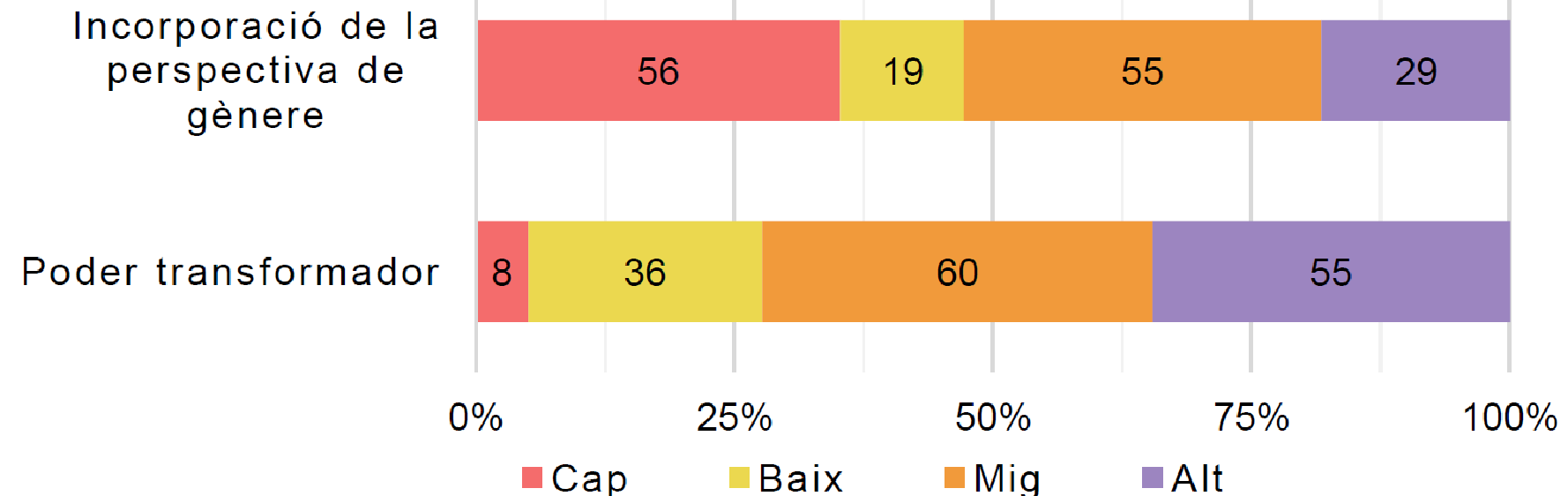 Increment de la despesa per ODS
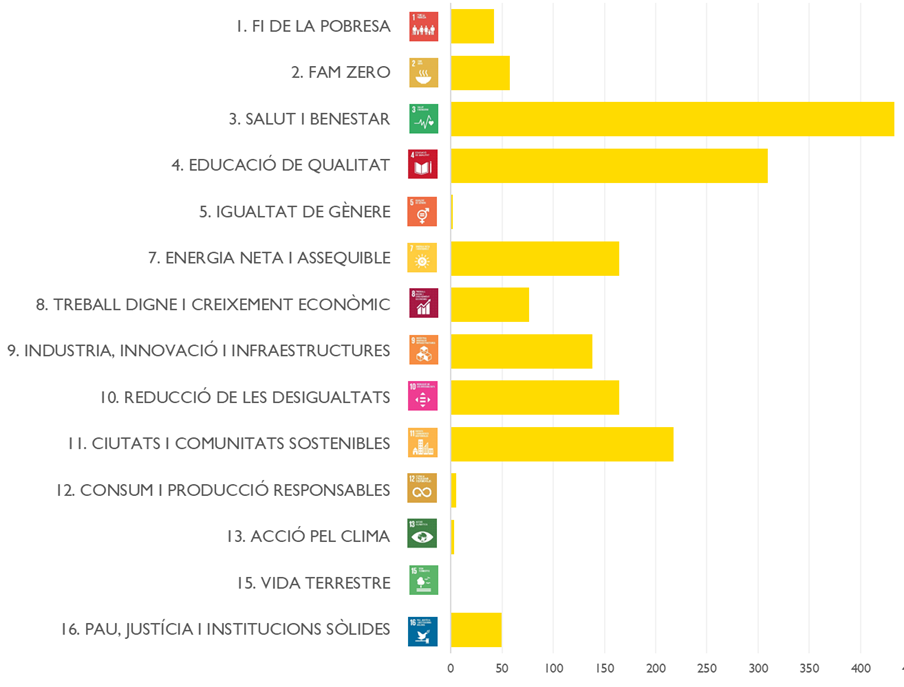 Context climàtic i ambiental.
Etiquetatge climàtic i ambiental d’ingressos, beneficis fiscals, despeses i principals noves mesures (metodologia marcadors de Rio).

En procés : sistema de valoració de l’impacte climàtic i ambiental en les propostes pressupostàries.
Situació d’igualtat de gènere.
Bretxa salaria a la Generalitat.
Anàlisi del poder transformador dels diferents programes pressupostaris.
Identificació d’actuacions clau contingudes al pressupost.
2. Questions clau sobre els eixos de debat: dèficit, endeutament, els ingressos, les despeses
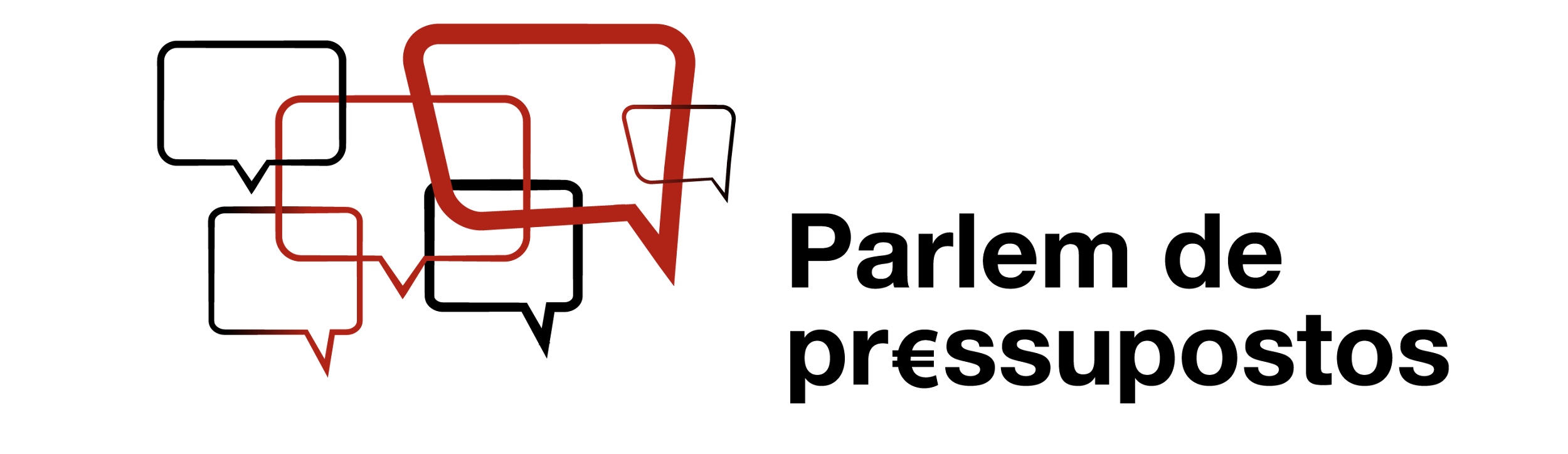 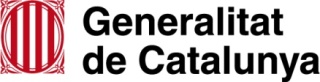 Què saps dels pressupostos?
2. Questions clau sobre els eixos de debat: dèficit, endeutament, ingressos, despeses
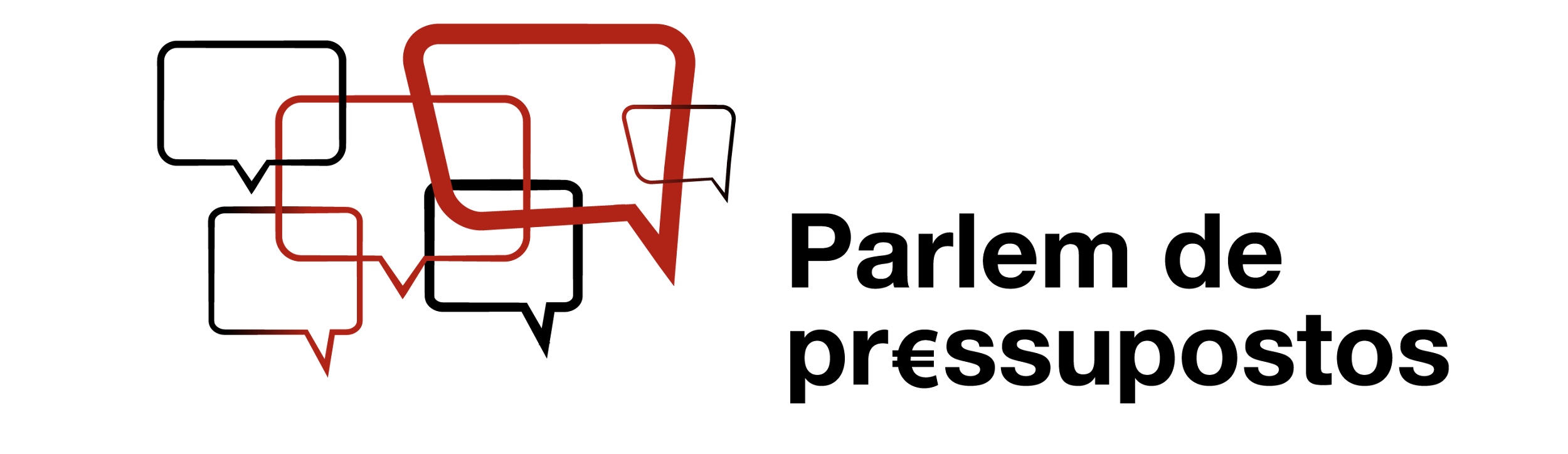 ‹#›
Dèficit i endeutament
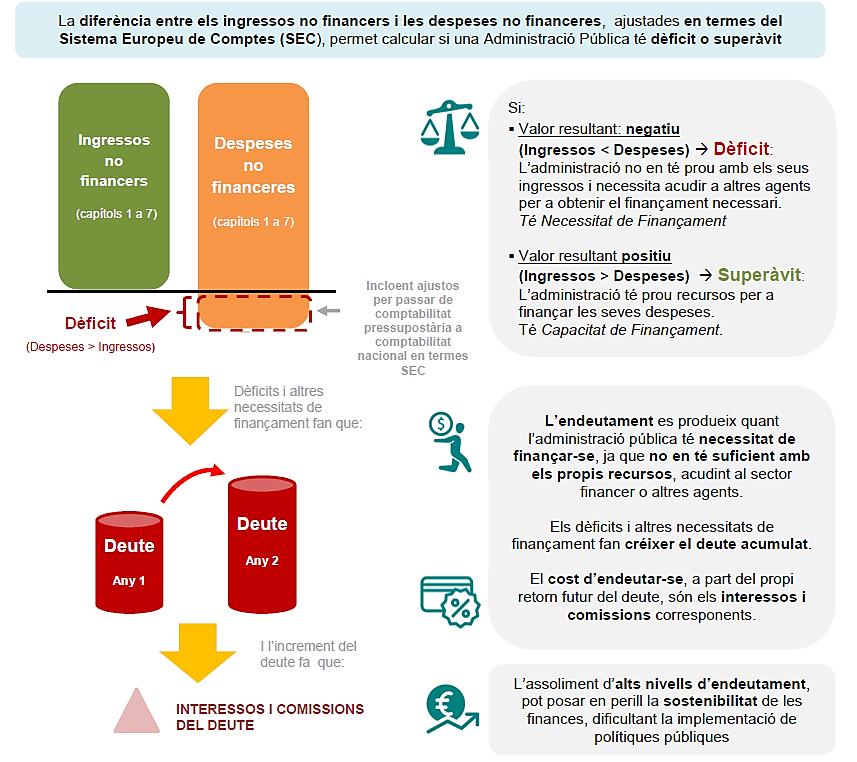 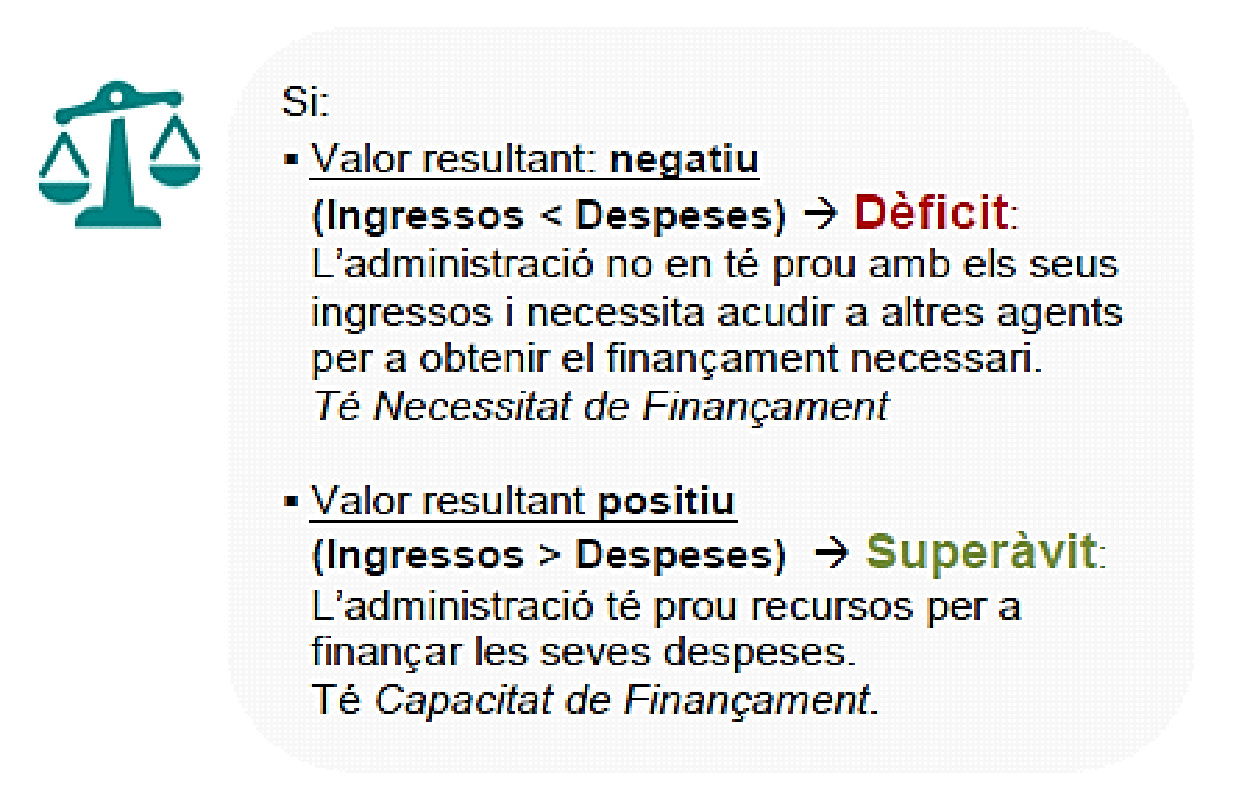 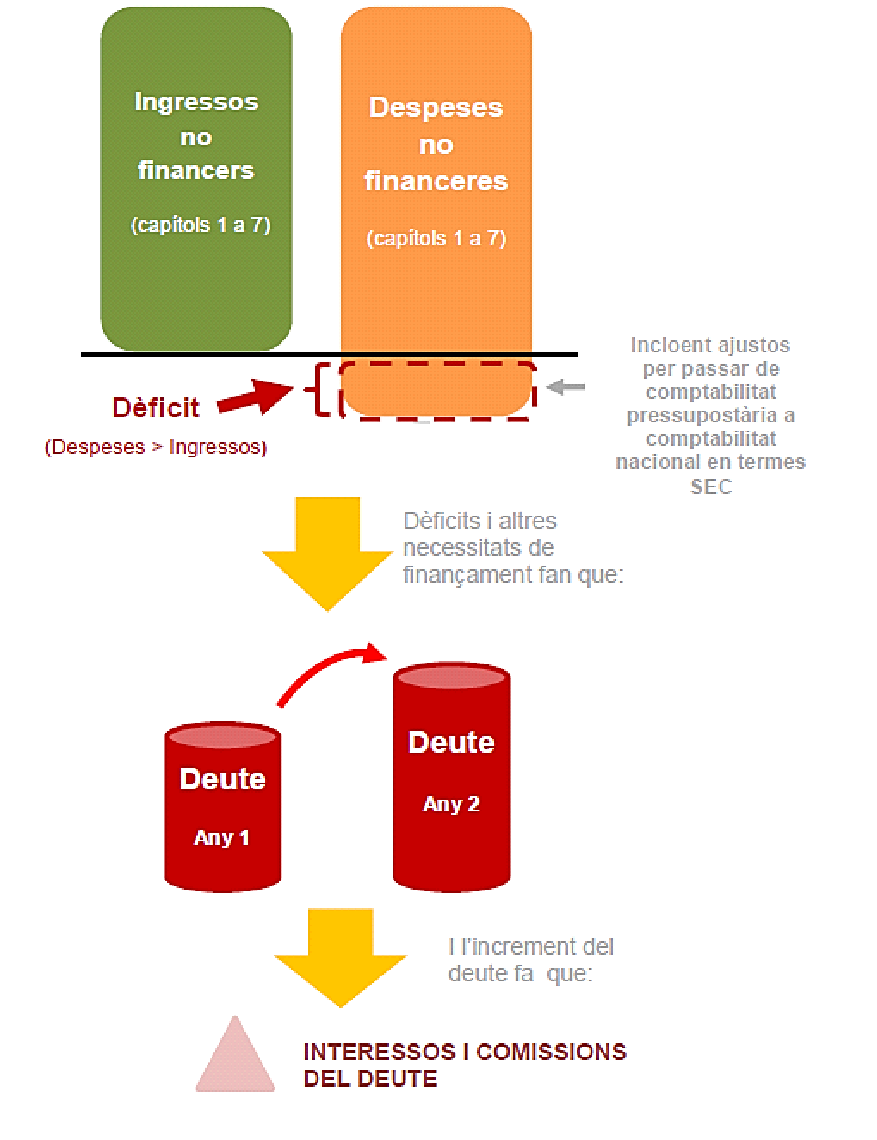 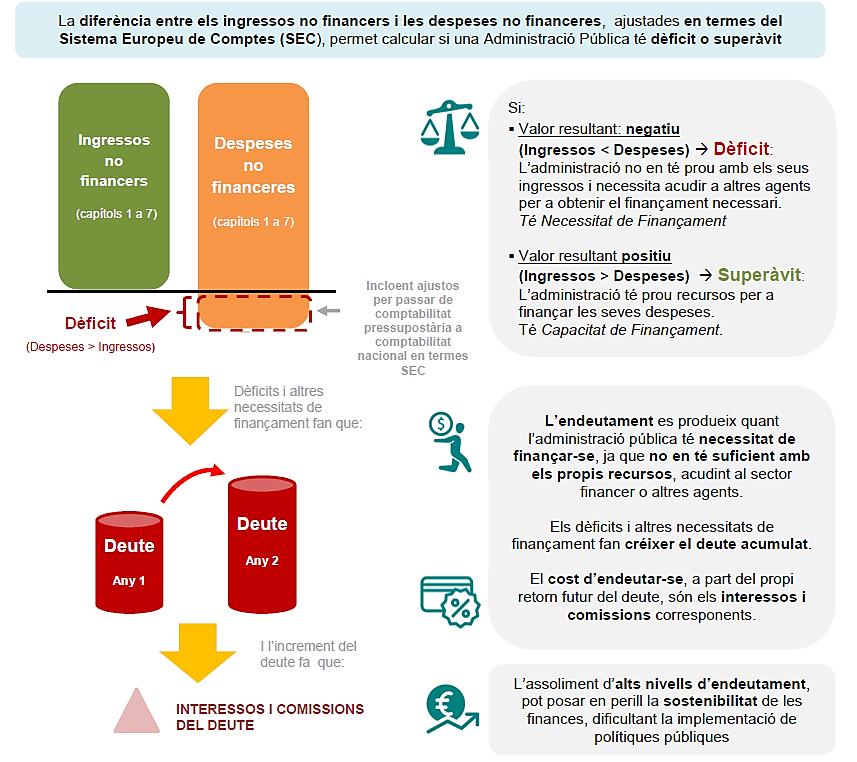 Què saps dels pressupostos?
2. Questions clau sobre els eixos de debat: dèficit, endeutament, ingressos, despeses
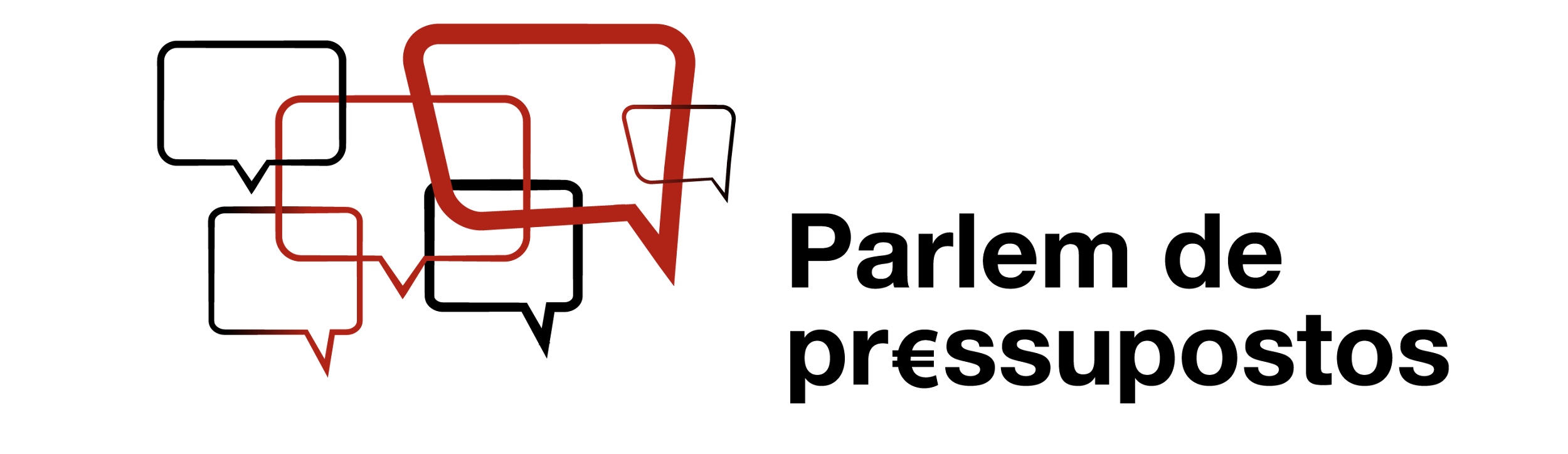 ‹#›
‹#›
Per què és important controlar el deute públic?
Principals arguments
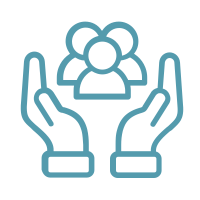 Per poder tenir capacitat per aplicar polítiques de xoc i no grans ajustos en èpoques de recessió (poder fer política “contra-cíclica” (suavitzar el cicle econòmic)).

Equitat intergeneracional: evitar traspassar grans càrregues de deute que hagin de suportar les generacions futures (asimetries de beneficis i costos entre generacions).

Interessos cada cop més alts: evitar que cada cop sigui més car endeutar-se o re-finançar-se.

Evitar que creixents despeses en interessos consumeixin espai del pressupost en detriment de polítiques públiques.

Evitar restriccions a l’accés al finançament (finançar dèficits i re-finançament).

Evitar fer grans ajustos de despesa en les diferents polítiques, i tenir majors dificultats per a finançar mesures per a fer front als reptes futurs de Catalunya (envelliment poblacional, canvi climàtic...).
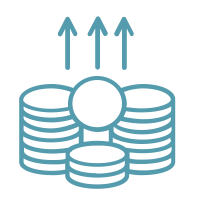 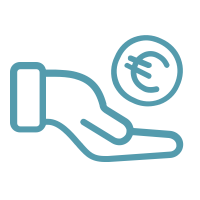 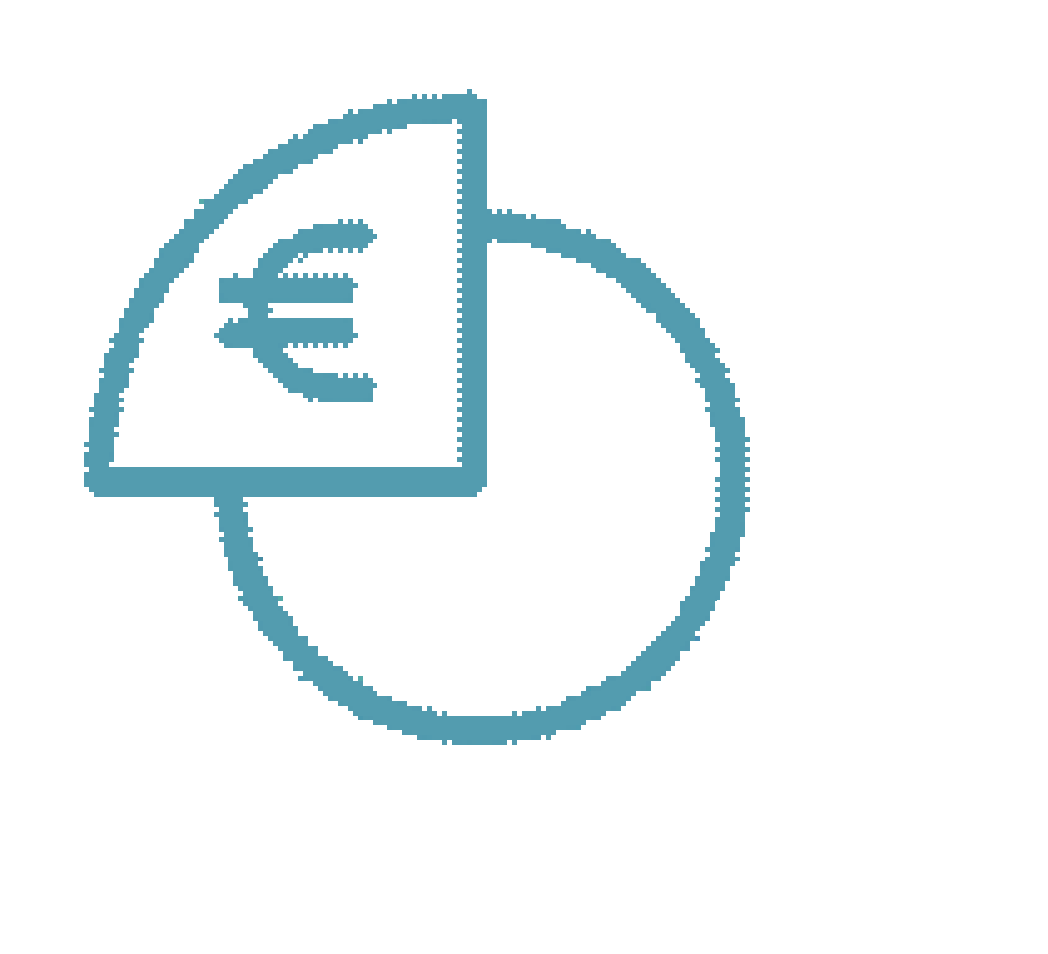 Què saps dels pressupostos?
2. Questions clau sobre els eixos de debat: dèficit, endeutament, ingressos, despeses
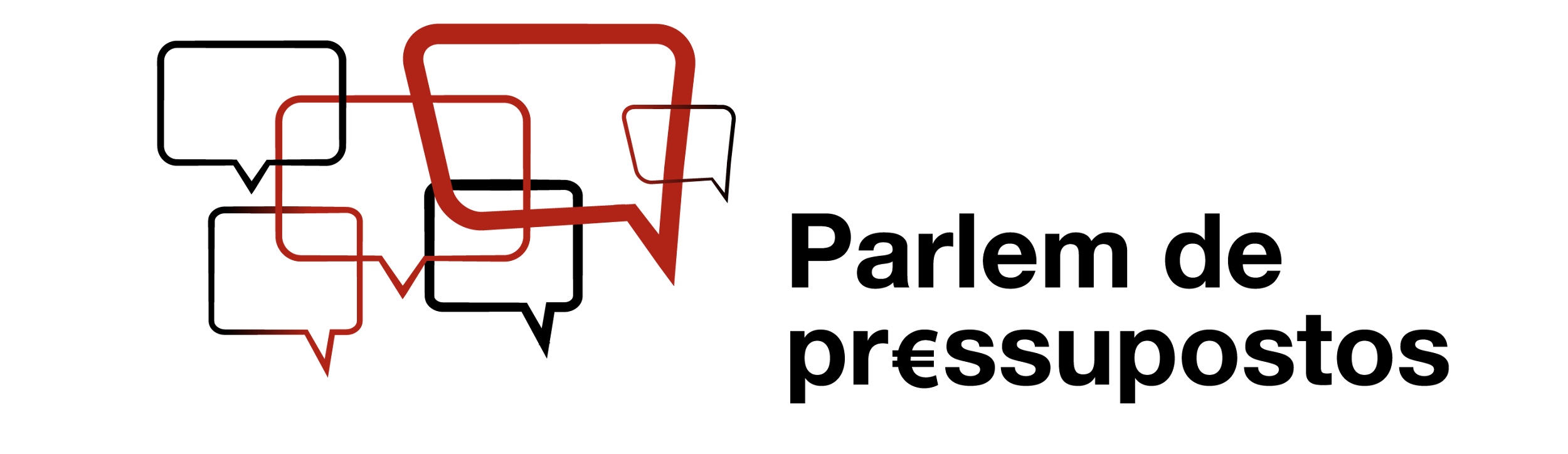 ‹#›
‹#›
Com es finança la Generalitat?
Impostos
Cedits i participats
Propis
Transferències
Del model de finançament
Fons del model de finançament
Liquidacions +/- d’anteriors exercicis
Transferències específiques
Altres
Govern central, UE,..
Altres ingressos
Taxes, preus públics,...
Ingressos patrimonials
Venda de patrimoni
Endeutament
Què saps dels pressupostos?
2. Questions clau sobre els eixos de debat: dèficit, endeutament, ingressos, despeses
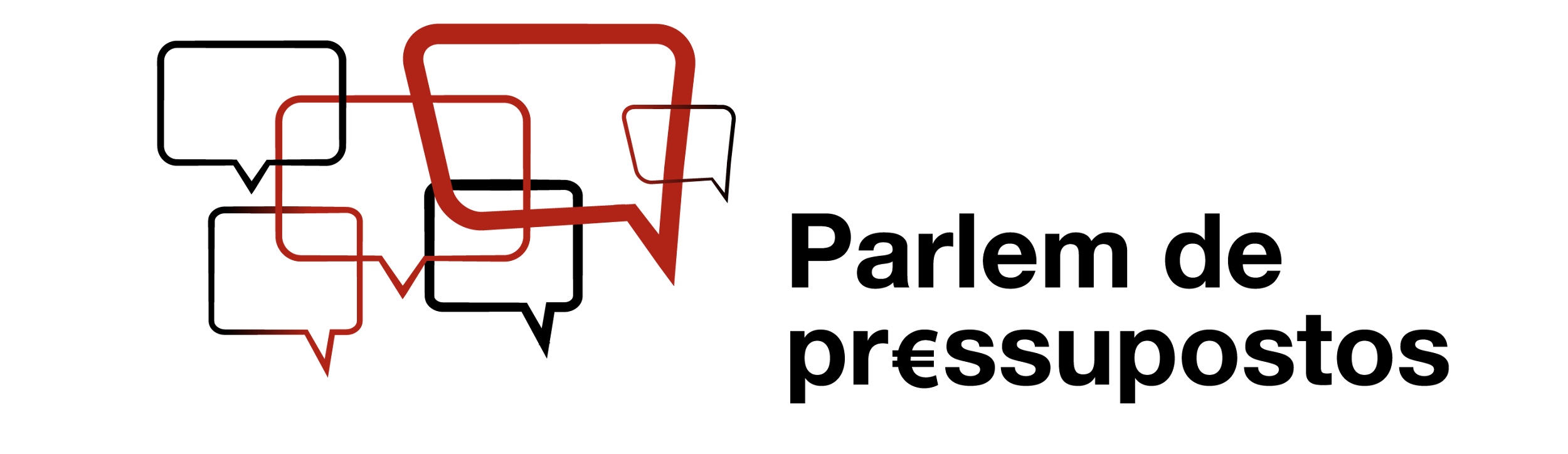 ‹#›
‹#›
D’on venen els ingressos i a on van les despeses?
Classificació econòmica
Pressupostos 2023
42.316 M€
45.359 M€
Ingressos no financers del sector públic de la Generalitat
Despeses dels capítols 1 a 8 del sector públic de la Generalitat
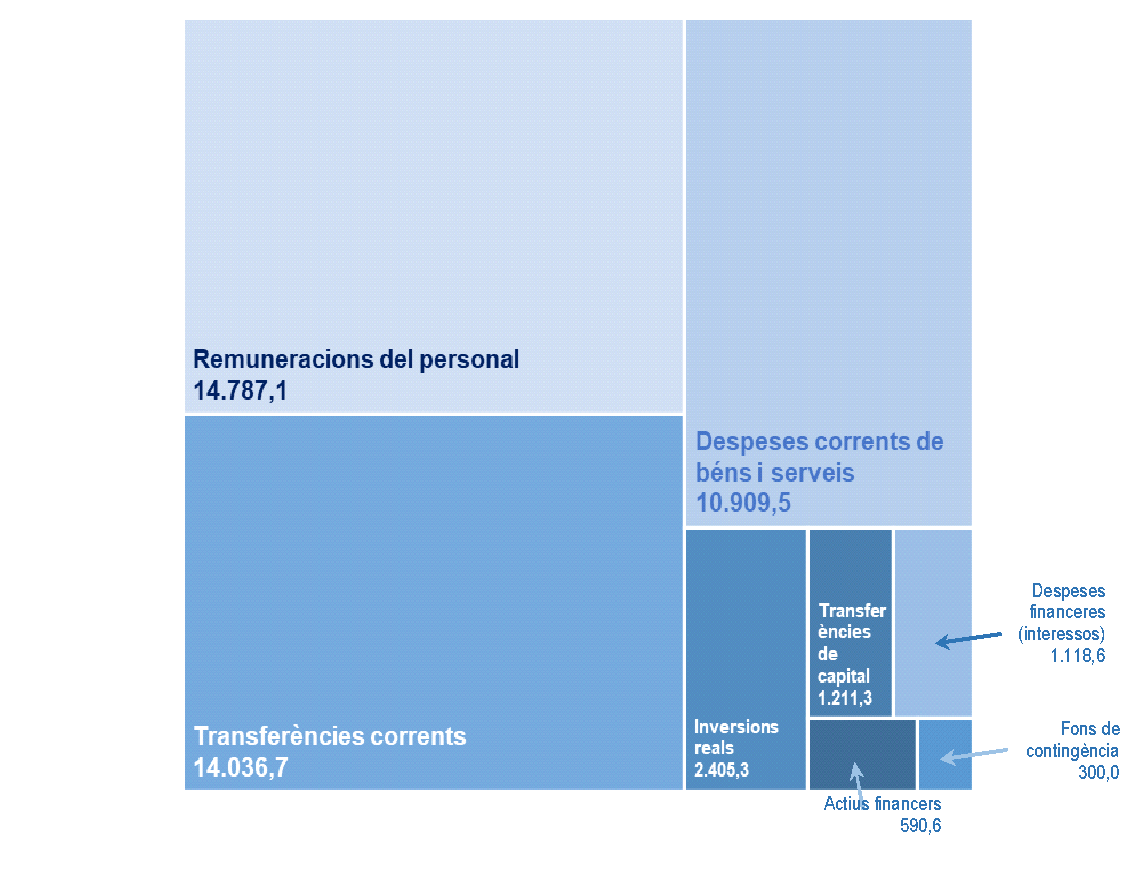 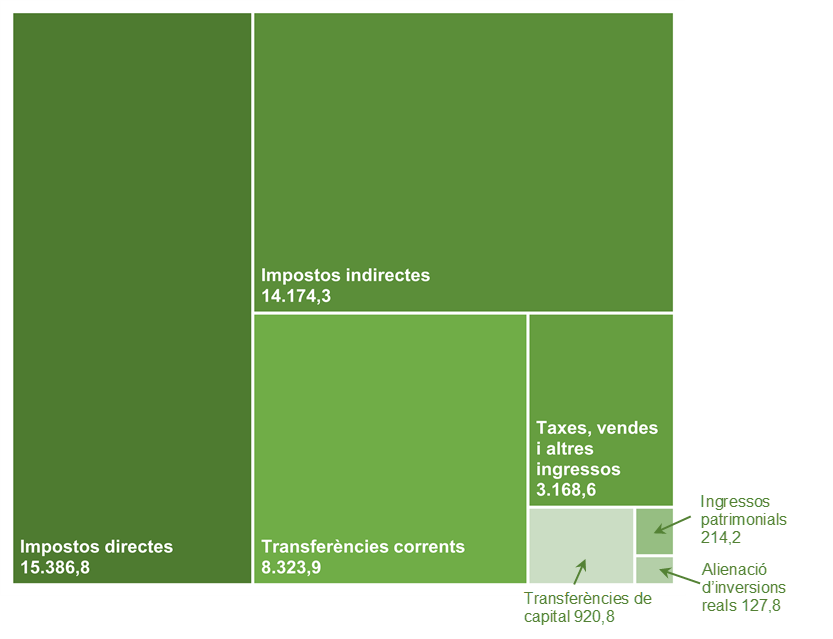 Què saps dels pressupostos?
2. Questions clau sobre els eixos de debat: dèficit, endeutament, ingressos, despeses
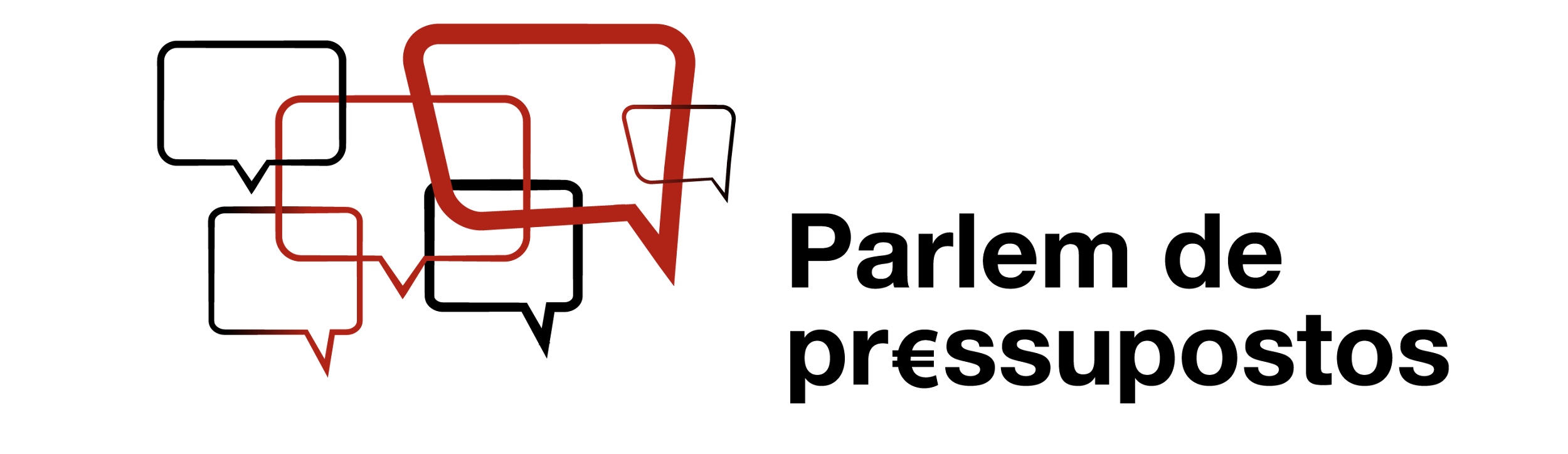 ‹#›
‹#›
D’on venen els ingressos i a on van les despeses?
Despeses de personal i inversions públiques
Pressupostos 2023
14.787 M€
3.617 M€
Despeses de personal del sector públic de la Generalitat de Catalunya
Despeses de capital (capítols 6 i 7) del sector públic de la Generalitat
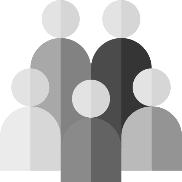 2.405 M€
Inversions reals                                (capítol 6)
1.211 M€
Transferències de capital                (capítol 7)
282.887
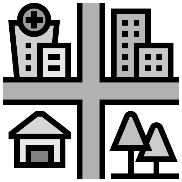 Dotacions de personal
Dotacions de personal per col·lectius
Despeses de capital per polítiques
85.719 
Docents no universitaris
70.890
Personal de l’àmbit sanitari
19.773
Mossos d’esquadra
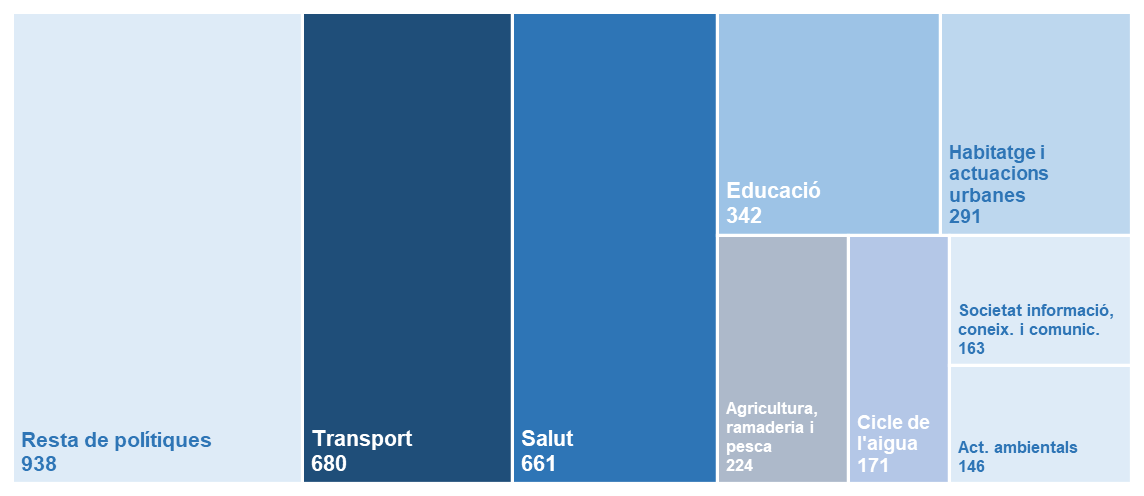 8.134
Personal d’administració de
 Justícia
3.250
Bombers
95.121
Resta de dotacions
Evolució de dotacions de personal del sector públic
Evolució de les despeses de capital pressupostades
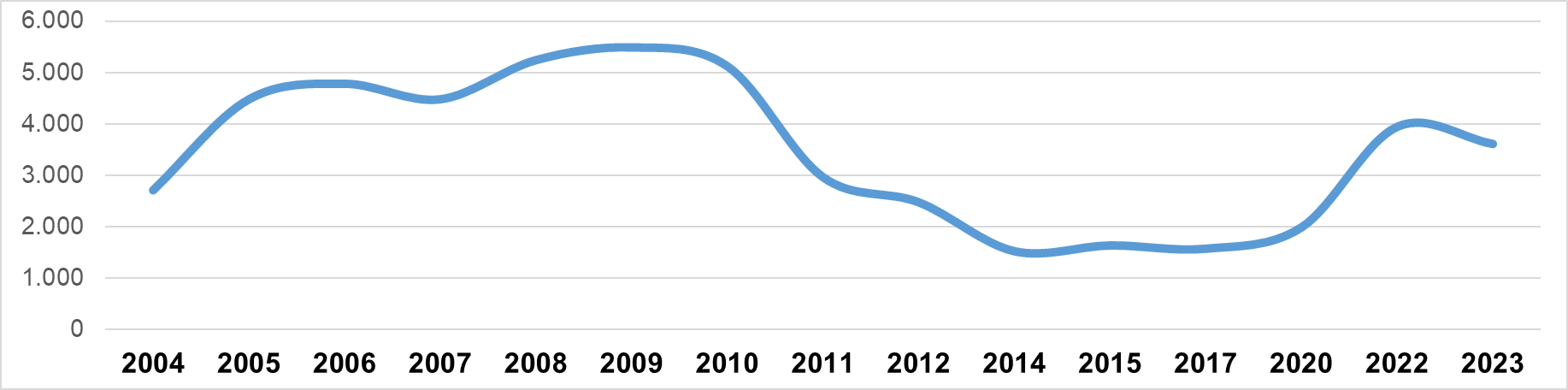 En els exercicis 2013, 2016, 2018, 2019 i 2021 no es va aprovar pressupost.
Què saps dels pressupostos?
2. Questions clau sobre els eixos de debat: dèficit, endeutament, ingressos, despeses
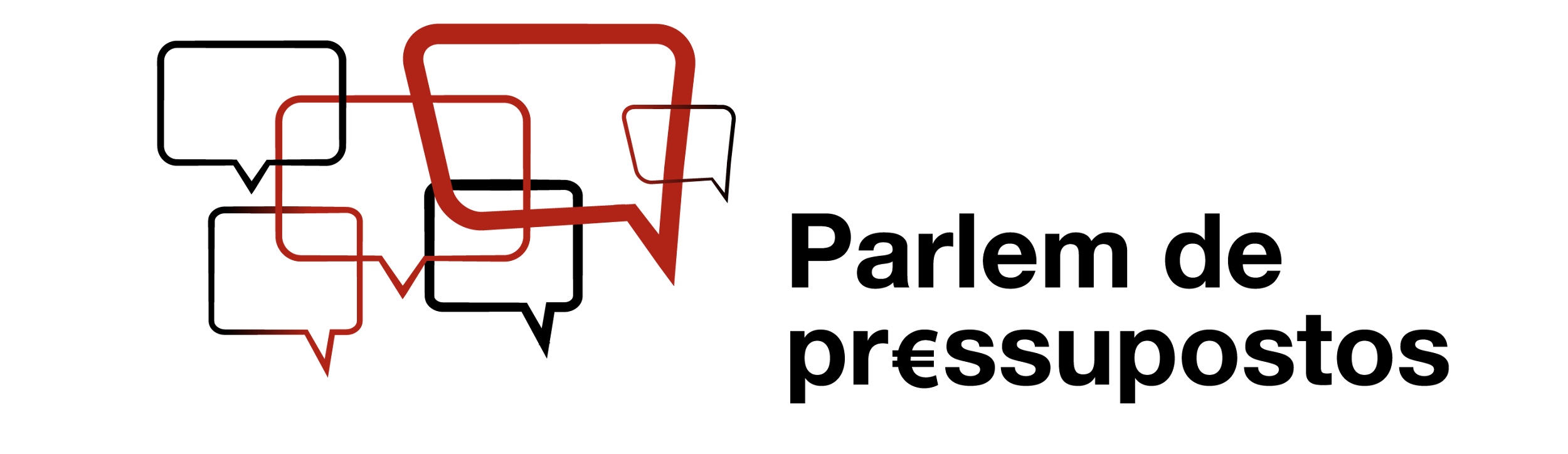 ‹#›
‹#›
D’on venen els ingressos i a on van les despeses?
Classificació orgànica (imports consolidats del sector públic)
Pressupostos 2023
Despeses de capítols 1 a 8 per agrupacions departamentals 
(departaments + entitats adscrites)
Despeses de capítols 1 a 8 per subsectors (tipologia d’entitats)
45.359 M€
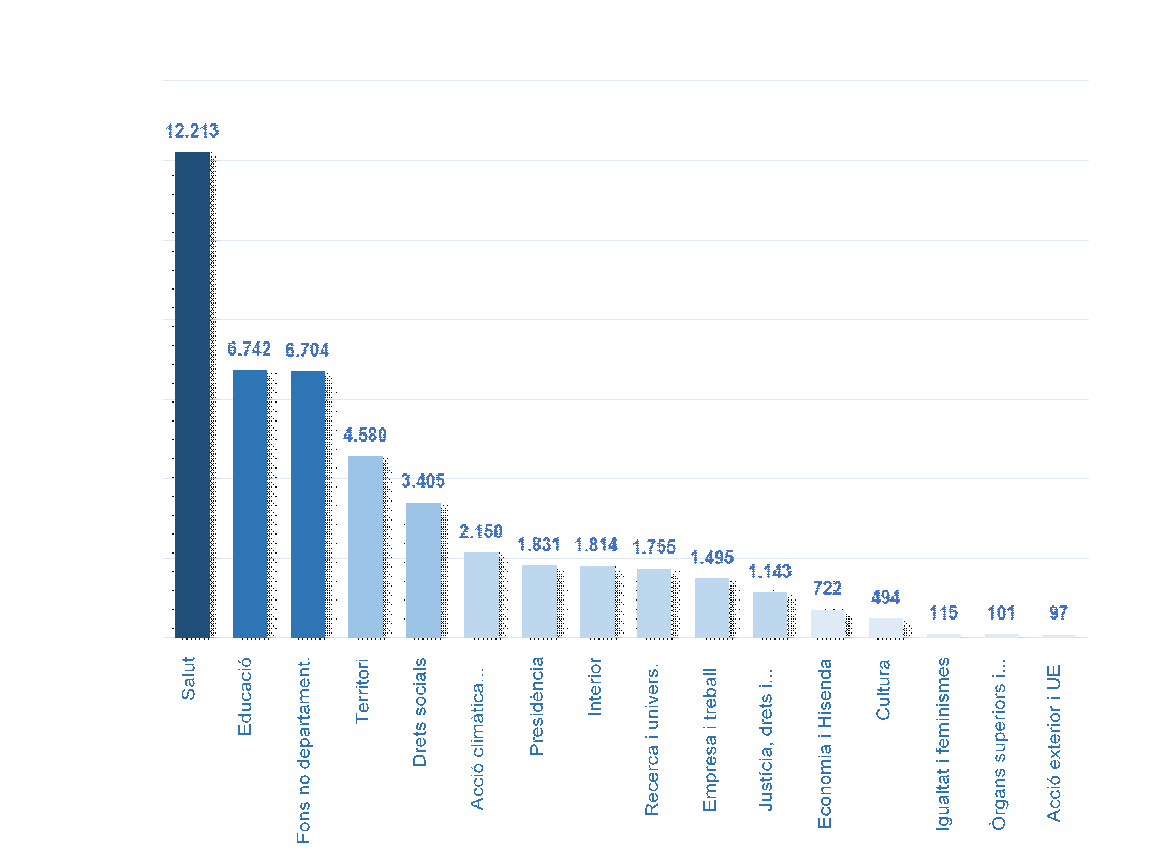 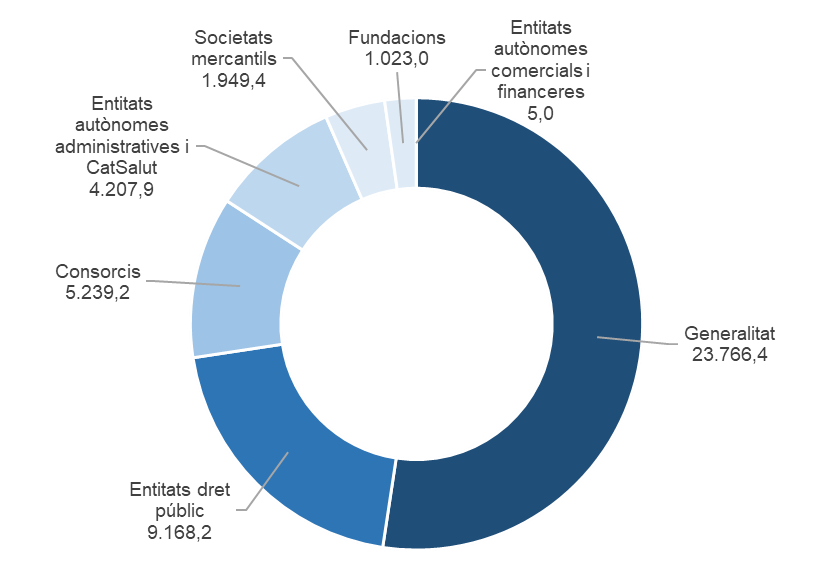 Què saps dels pressupostos?
2. Questions clau sobre els eixos de debat: dèficit, endeutament, ingressos, despeses
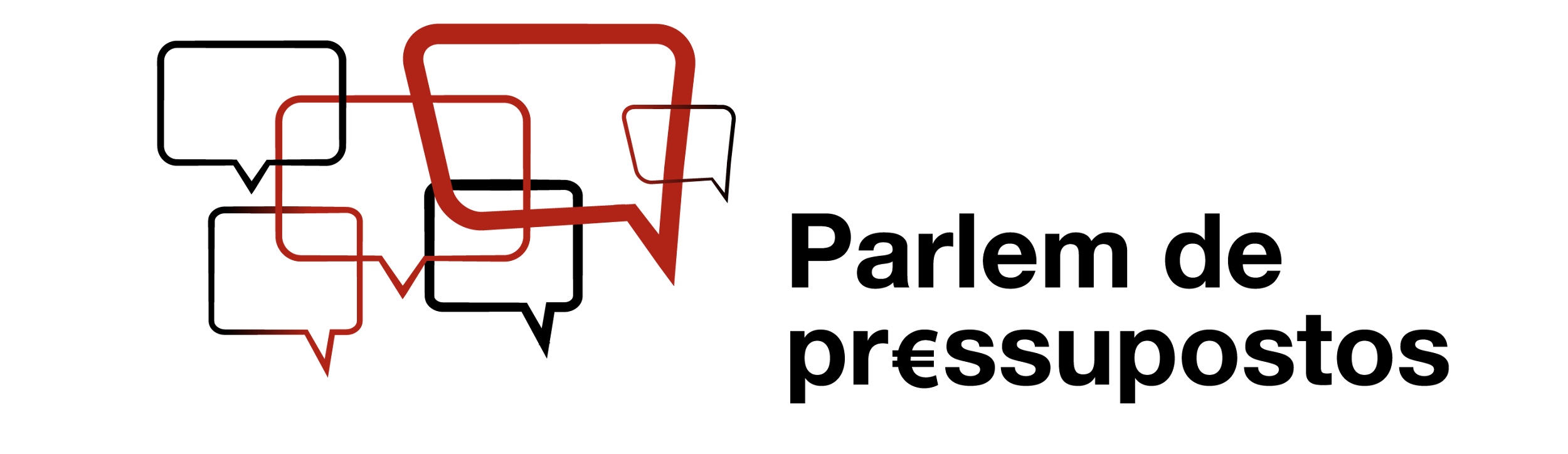 ‹#›
‹#›
D’on venen els ingressos i a on van les despeses?
Per programes (nivell de polítiques)
Pressupostos 2023
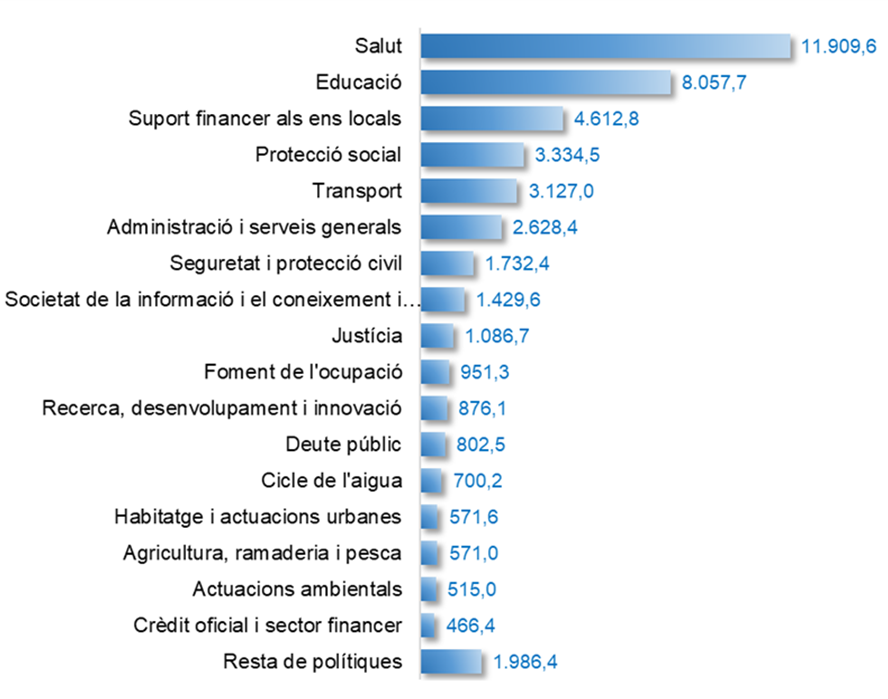 45.359 M€
Què saps dels pressupostos?
2. Questions clau sobre els eixos de debat: dèficit, endeutament, ingressos, despeses
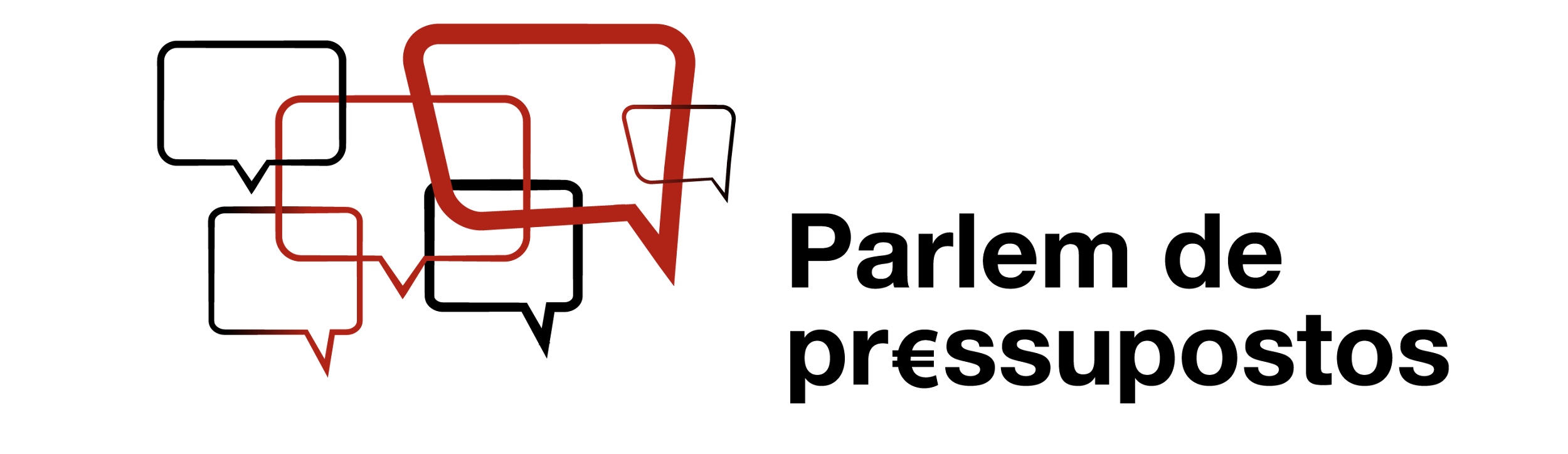 ‹#›
‹#›
En quina situació financera es troba la Generalitat?
DÈFICIT
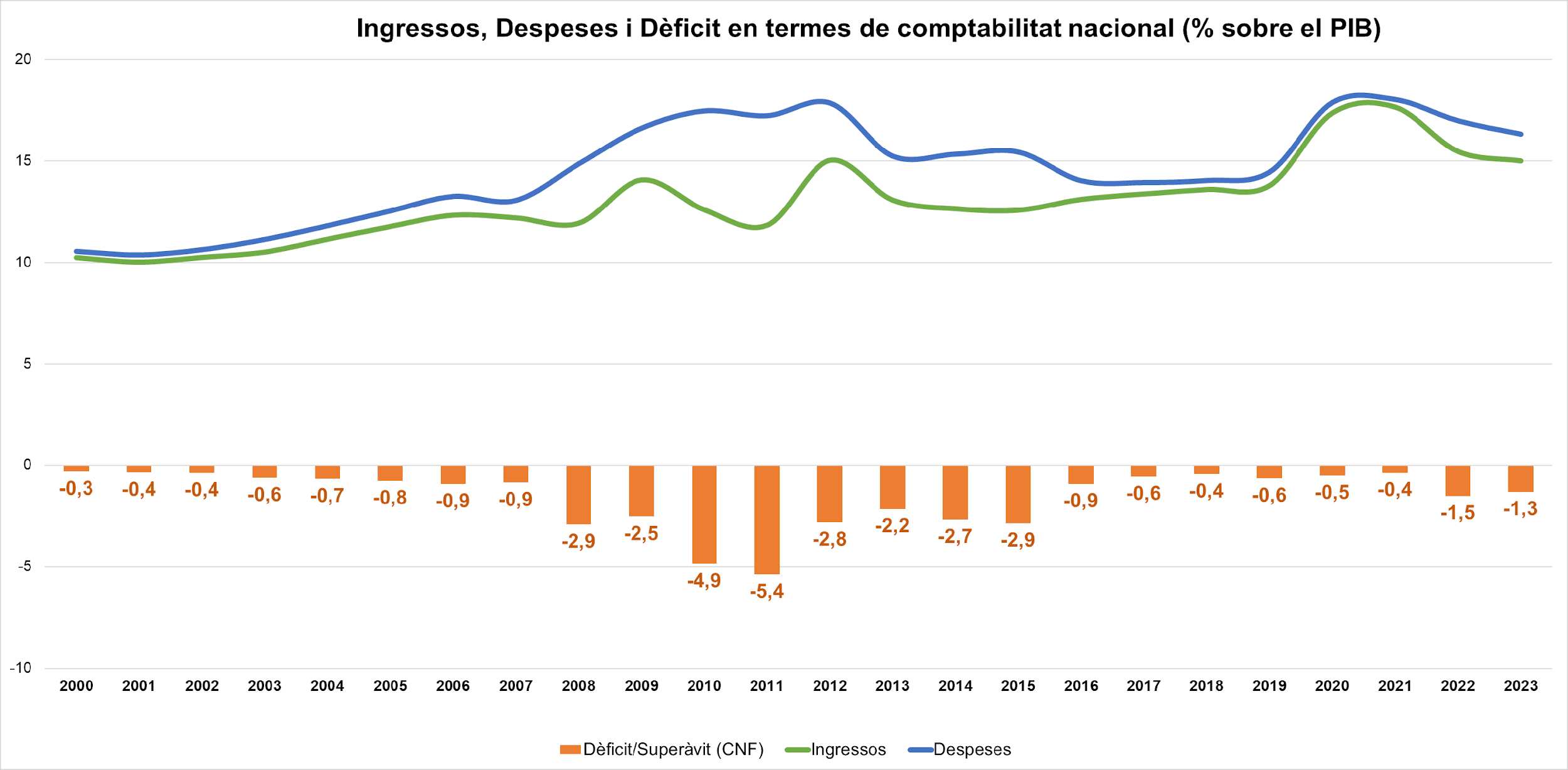 Font:  Central información económico-financiera, Ministerio de Hacienda y Función Pública)
Què saps dels pressupostos?
2. Questions clau sobre els eixos de debat: dèficit, endeutament, ingressos, despeses
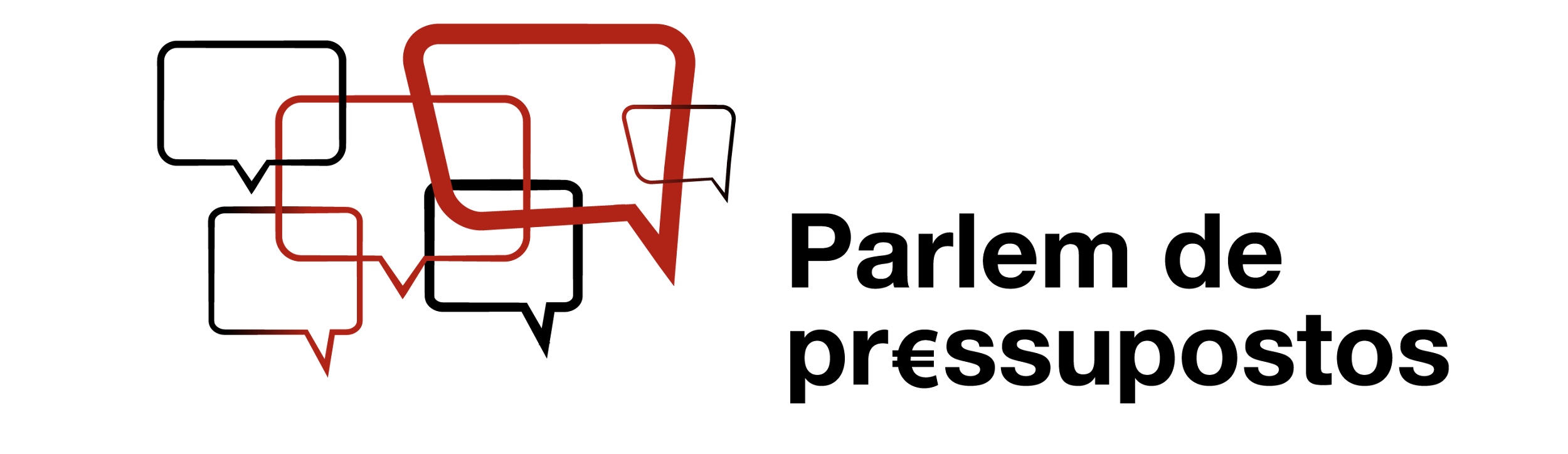 ‹#›
‹#›
En quina situació financera es troba la Generalitat?
85.986 M€ (31% del PIB) a 31 de desembre de 2023
DEUTE
~10.740€/habitant
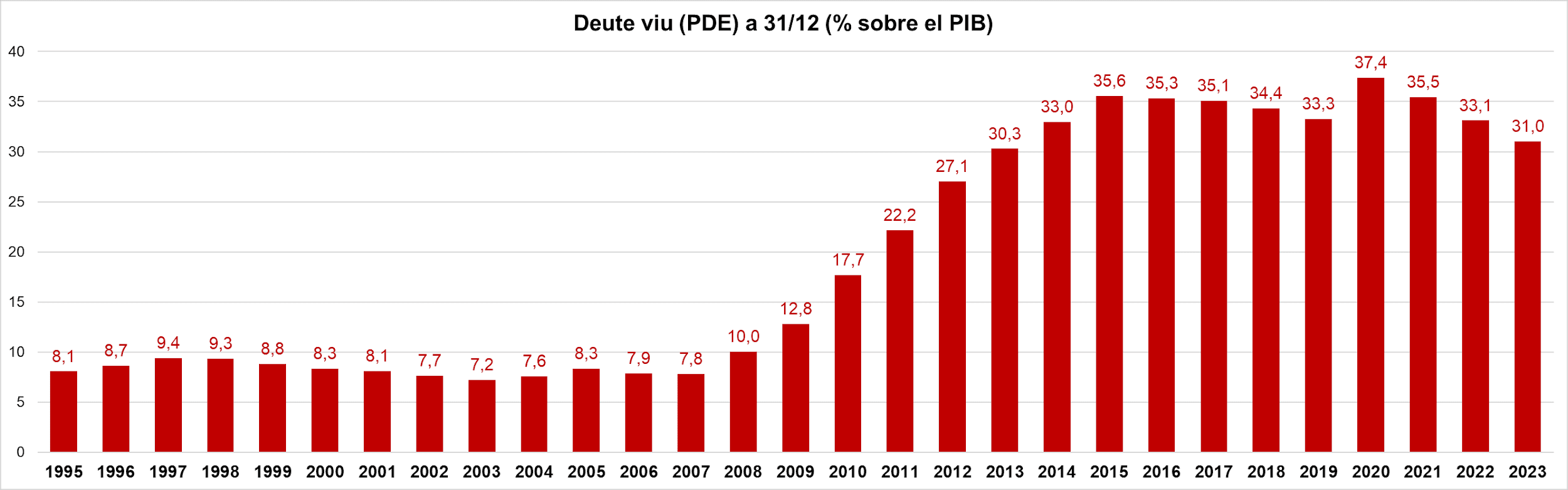 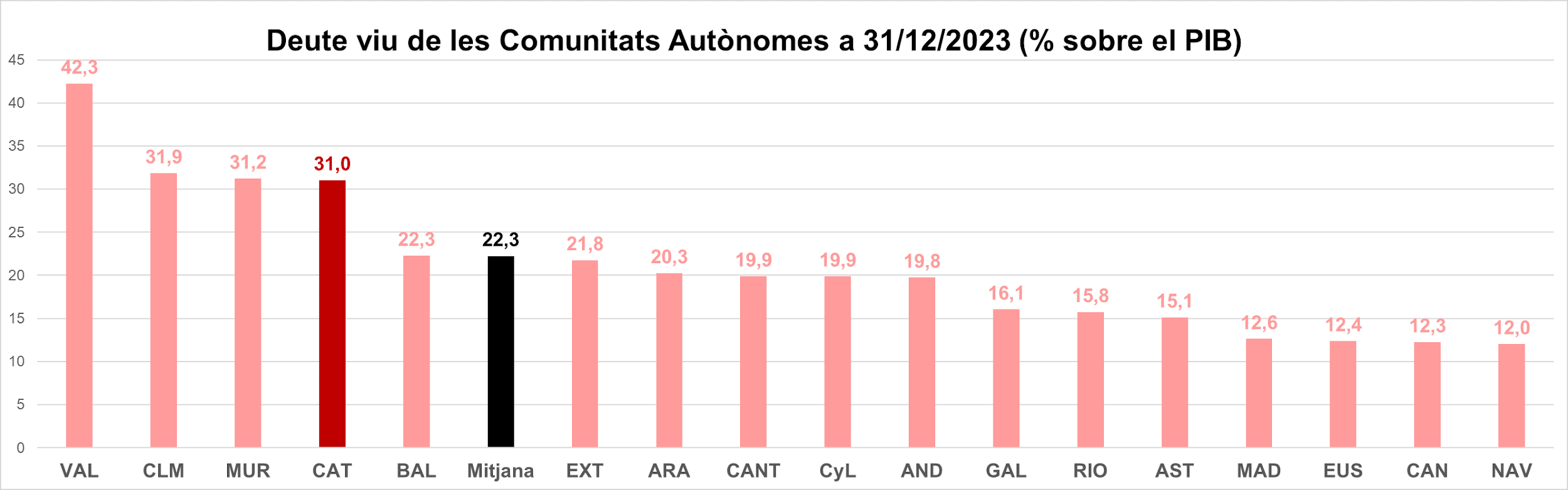 Font: 
Dades de deute (Central información económico-financiera, Min. Hacienda)
Població Catalunya 2023 (Idescat)
gencat.cat